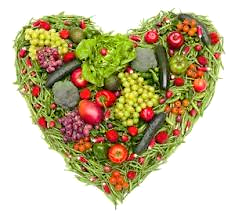 OPERATIVNI PROGRAM„UČINKOVITI LJUDSKI POTENCIJALI”ZA RAZDOBLJE 2014.-2020.
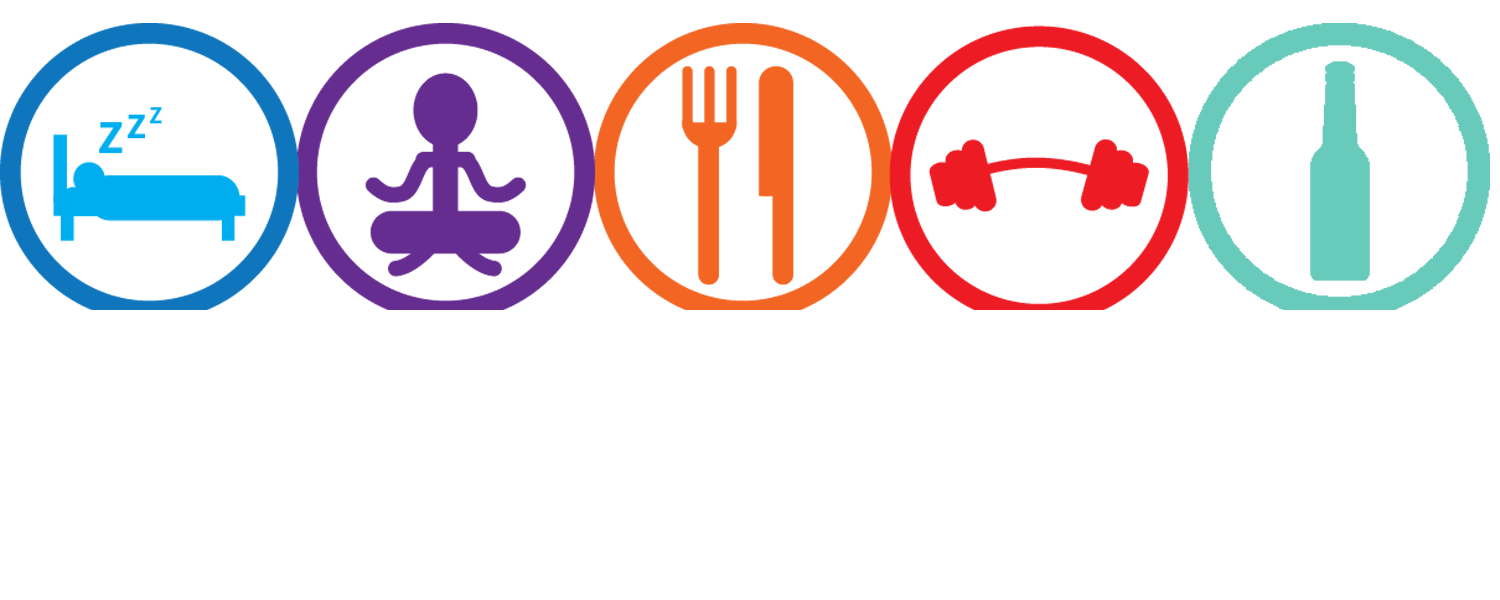 PROMOCIJA ZDRAVLJA I PREVENCIJA BOLESTI – FAZA 1
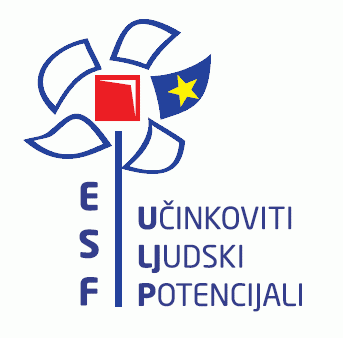 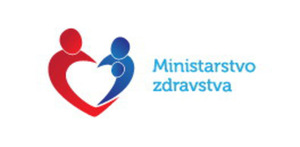 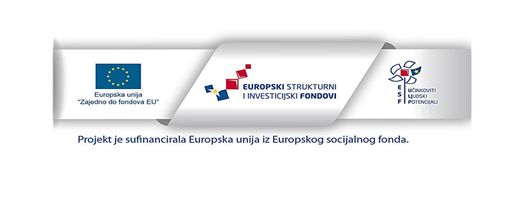 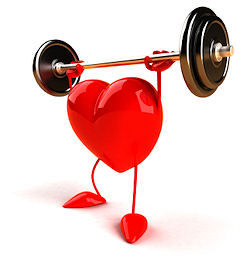 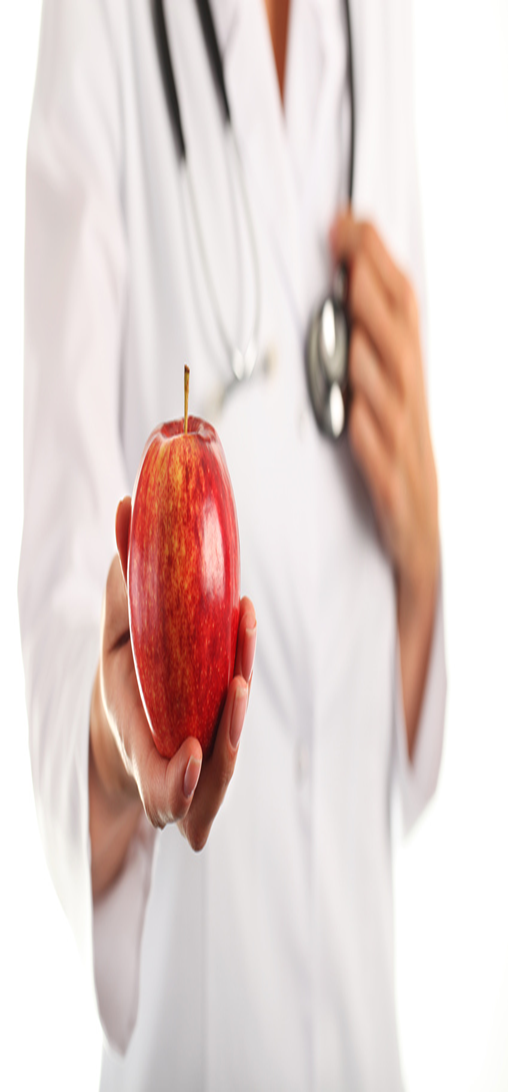 OTVORENI TRAJNI POZIV NA DOSTAVU PROJEKTNIH PRIJEDLOGA ZA DODJELU BESPOVRATNIH SREDSTAVA
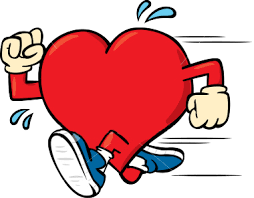 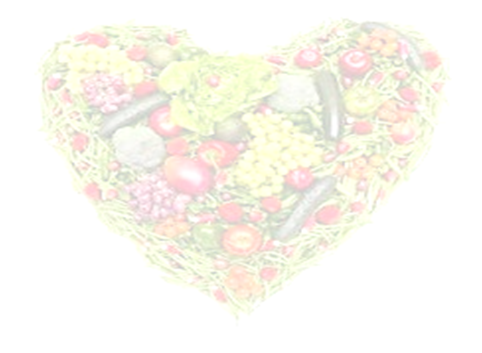 1. Osnovne informacije
2. Sadržaj Uputa za prijavitelje
3. Uvjeti za prijavitelje
4. Kriterij za podnošenje projektnih prijedloga
5. Troškovi
6. Postupak dodjele i uloga Odbora za odabir projekta
7. Ugovor o dodjeli bespovratnih sredstava i provedba projekta
8. Podnošenje projektnih prijedloga
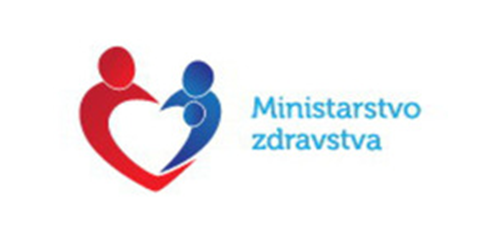 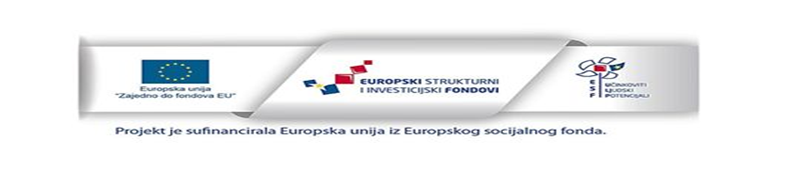 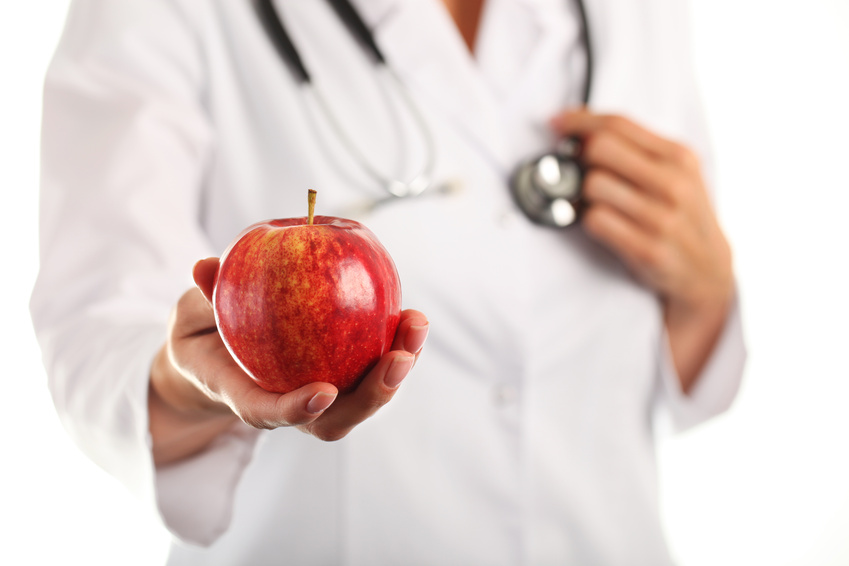 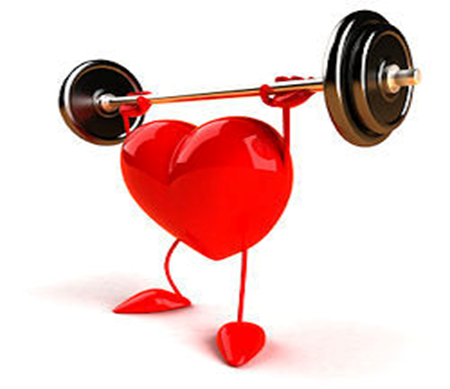 OSNOVNE INFORMACIJE
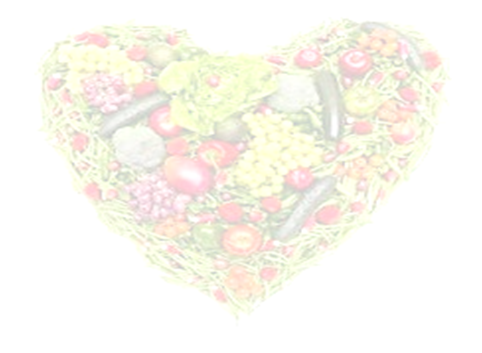 Poziv se provodi u okviru OP ULJP, Prioritetne osi 2. Socijalno uključivanje, Specifičnog cilja 9.iv.1. „Održivo poboljšanje pristupa zdravstvenoj skrbi u nerazvijenim područjima i za ranjive skupine te promocija zdravlja“

OPĆI CILJ
Povećanje znanja i svijesti o važnosti promocije zdravlja i prevencije bolesti na području Republike Hrvatske.

SPECIFIČNI CILJ
Komponenta 1: Promicanje zdravih navika i zdravlja i/ili povećanje znanja i svijesti građana Republike Hrvatske o važnosti  prevencije bolesti
Komponenta 2: Unaprjeđenje znanja i vještina zdravstvenih djelatnika i zaposlenika zdravstvenih ustanova u promociji zdravlja i prevenciji bolesti

CILJNE SKUPINE
zdravstveni djelatnici i zaposlenici zdravstvenih ustanova (Komponenta 2)
pružatelji usluga iz područja promocije zdravlja i prevencije bolesti (Komponenta 1)
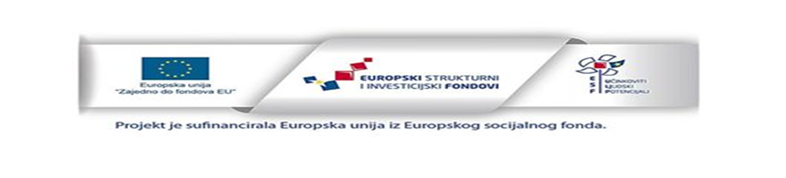 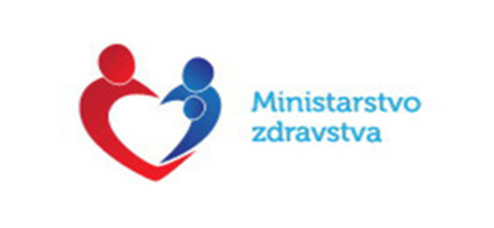 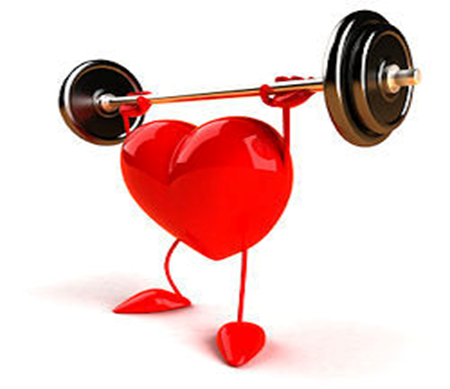 IZNOS BESPOVRATNIH SREDSTAVA
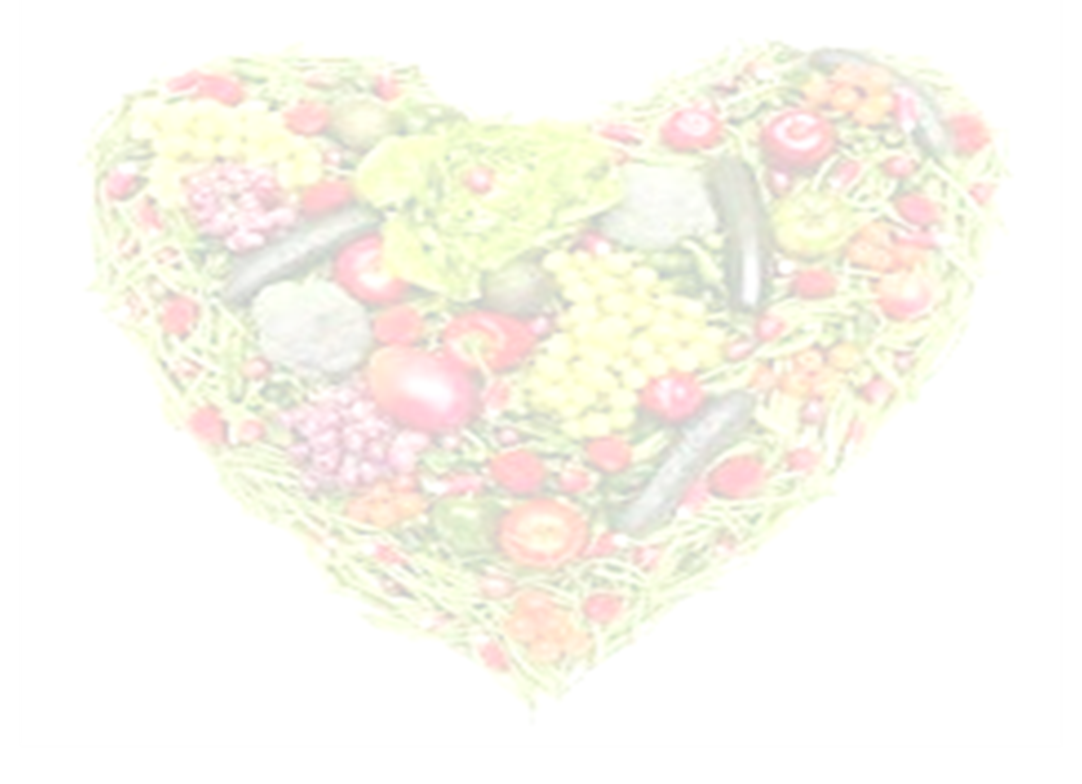 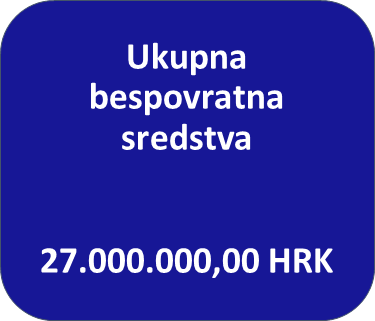 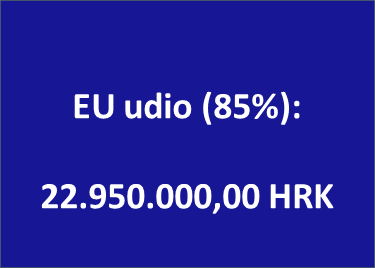 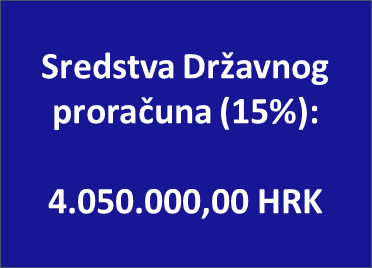 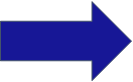 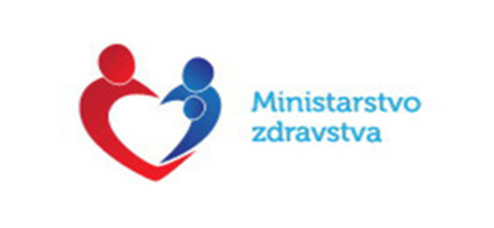 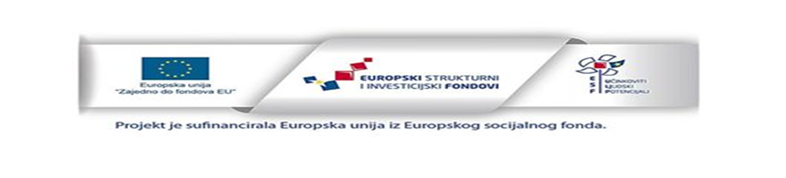 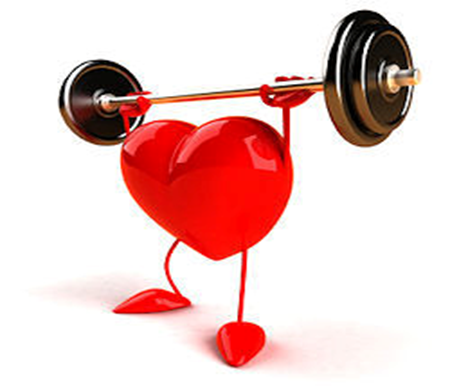 OSNOVNE INFORMACIJE
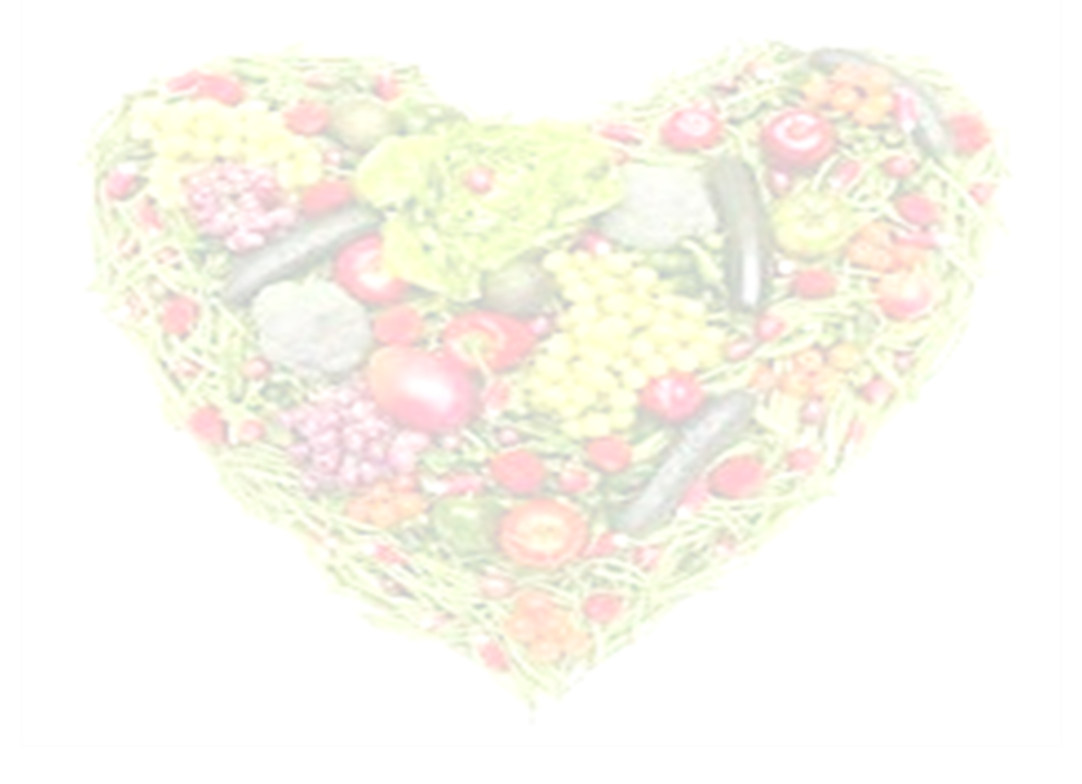 30. ožujka 2018. g.
www.strukturnifondovi.hr
www.esf.hr
www.zdravlje.gov.hr
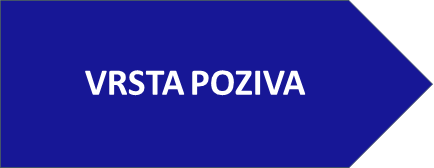 Otvoreni trajni poziv na dostavu projektnih prijedloga
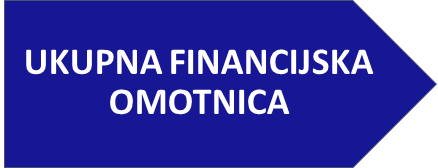 27.000.000,00 HRK
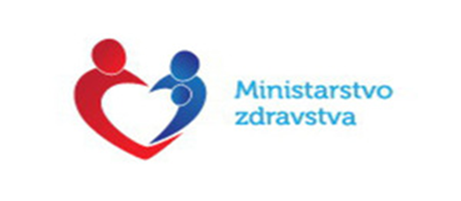 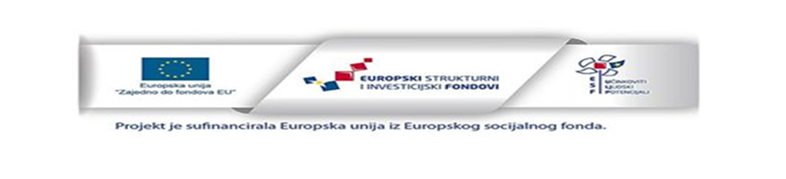 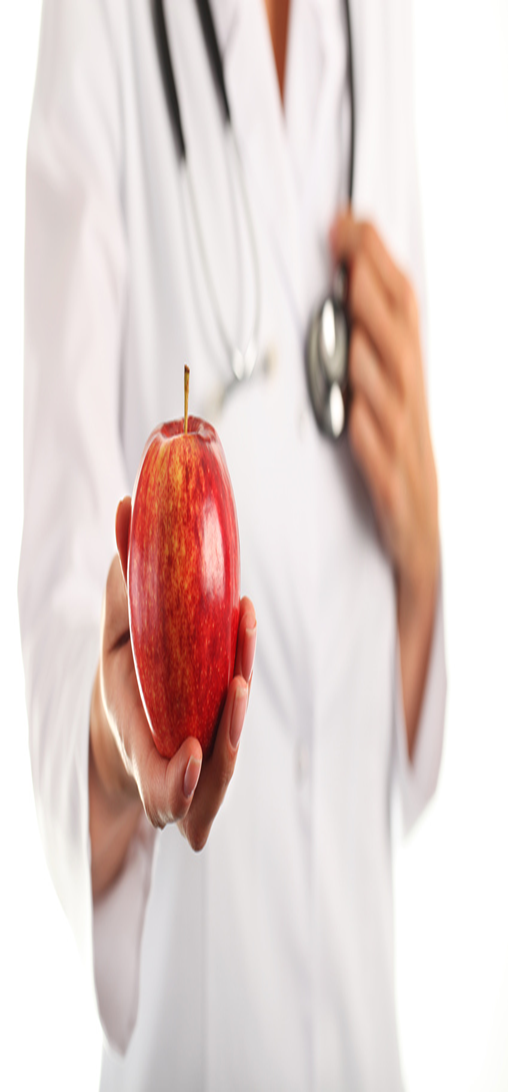 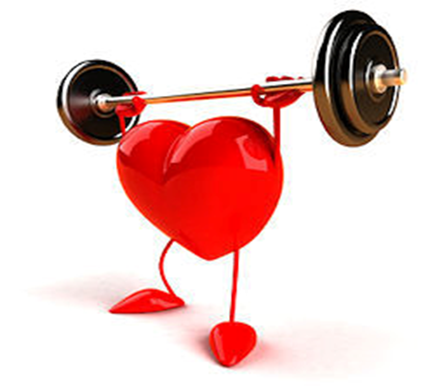 SADRŽAJ UPUTA ZA PRIJAVITELJE
Temelji i opće odredbe
Uvjeti za prijavitelje
Uvjeti prijave projektnih prijedloga 
Financijski zahtjevi
Postupak prijave
Postupak dodjele
Prijavni obrasci i prilozi
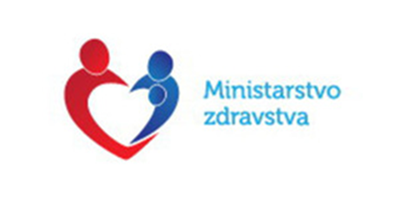 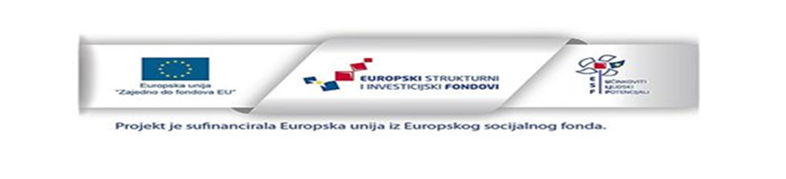 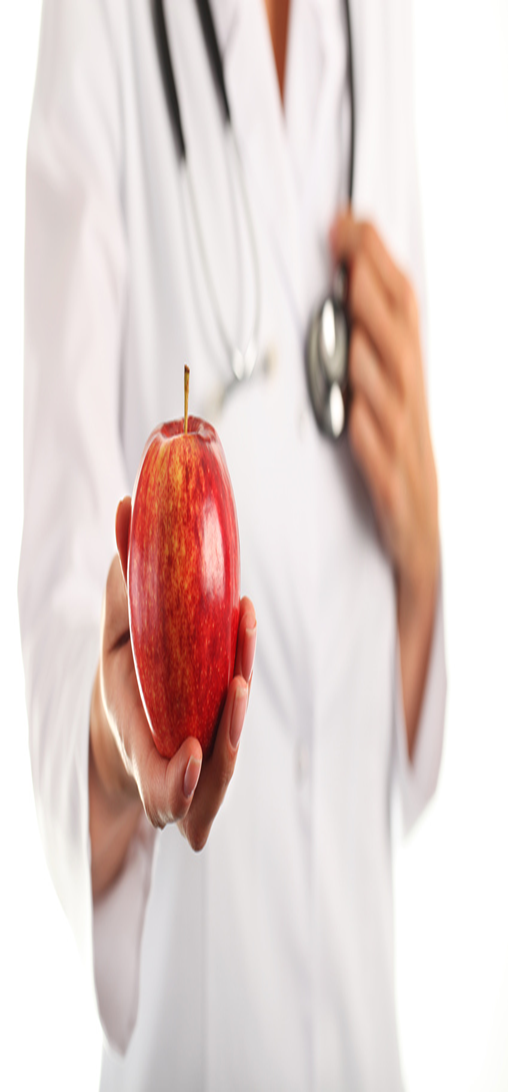 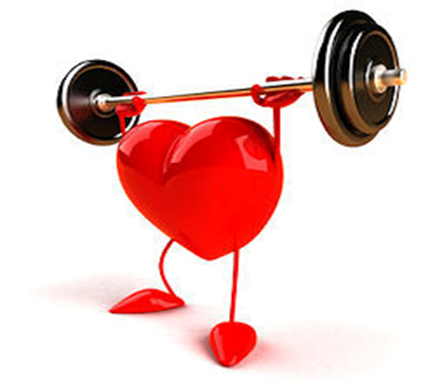 PRIHVATLJIVOST PRIJAVITELJA
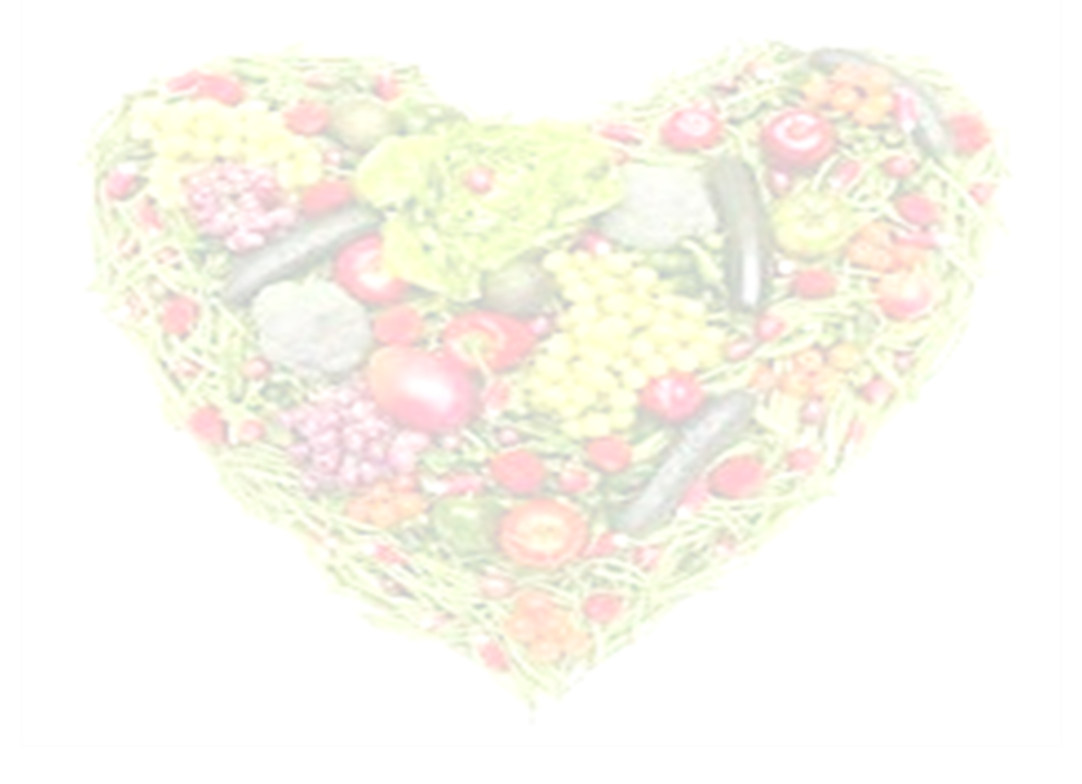 Komponenta 1:
a) pravna osoba sa sljedećim pravnim statusom:
udruga koja u svom statutu kao temeljnom općem aktu (sukladno čl. 13 Zakona o udrugama, NN 74/14 i NN 70/17) ili Registru udruga pod djelatnošću ili područjem djelovanja ima utvrđeno djelovanje u području zaštite zdravlja i/ili sigurnosti na radu. Za provjeru djelovanja udruge uzimat će se u obzir zadnja verzija statuta odobrena od nadležnog ureda državne uprave, odnosno definirana područja djelovanja ili djelatnosti u Registru udruga Republike Hrvatske
zaklada koja u svom statutu kao temeljnom općem aktu (sukladno Zakonu o zakladama i fundacijama, NN 36/95, 64/01) ima utvrđeno djelovanje u području zaštite zdravlja i/ili sigurnosti na radu
ustanova registrirana za obavljanje djelatnosti u zdravstvu 
jedinice lokalne i područne (regionalne) samouprave (JL(R)S)

b) registriran u Republici Hrvatskoj
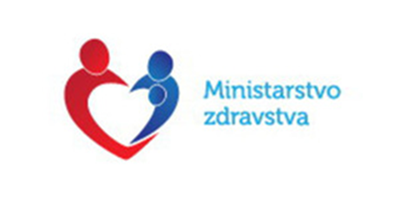 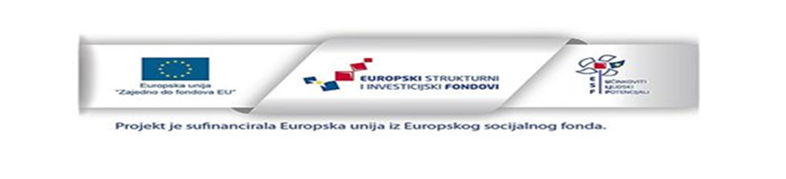 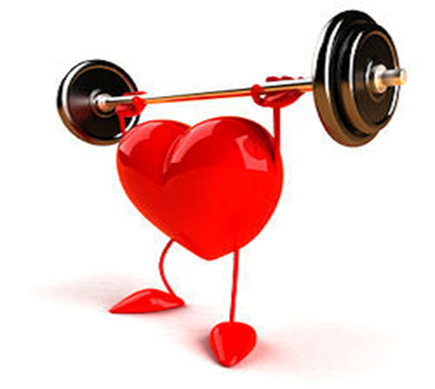 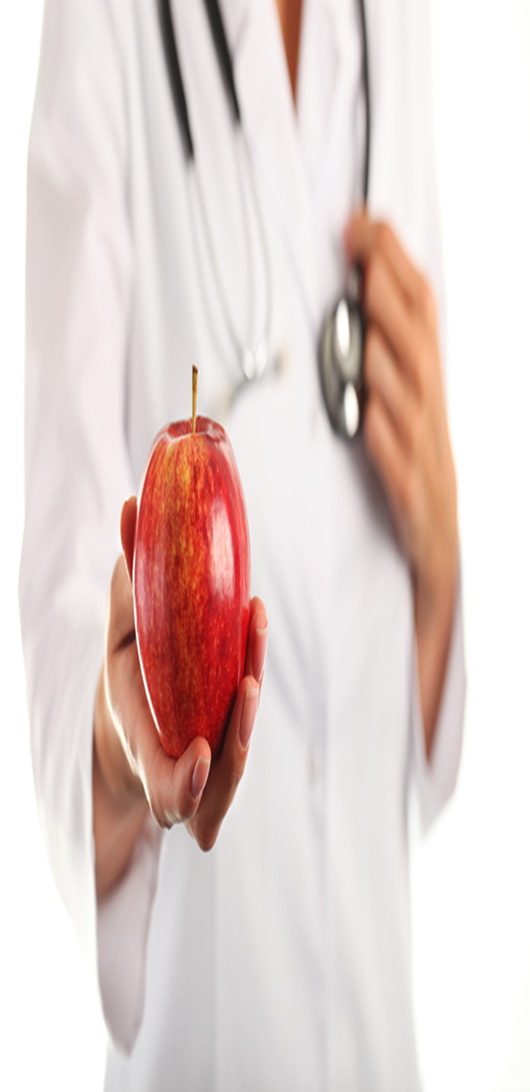 PRIHVATLJIVOST PRIJAVITELJA
Komponenta 2:
a) pravna osoba sa sljedećim pravnim statusom:
ustanova registrirana za obavljanje djelatnosti u zdravstvu 
 b) registriran u Republici Hrvatskoj

Komponenta 1 i 2:
posjedovati pravni, financijski i operativni kapacitet za provedbu projekta;
nije u postupku pred stečajne nagodbe, stečajnom postupku, postupku zatvaranja;
     postupku prisilne naplate ili u postupku likvidacije;
nije prekršio odredbe o namjenskom korištenju sredstava iz Europskog socijalnog fonda i drugih javnih izvora;
nema duga po osnovi javnih davanja o kojima Porezna uprava vodi službenu evidenciju ili mu je odobrena odgoda plaćanja dospjelih poreznih obveza i obveza za mirovinsko i zdravstveno osiguranje.
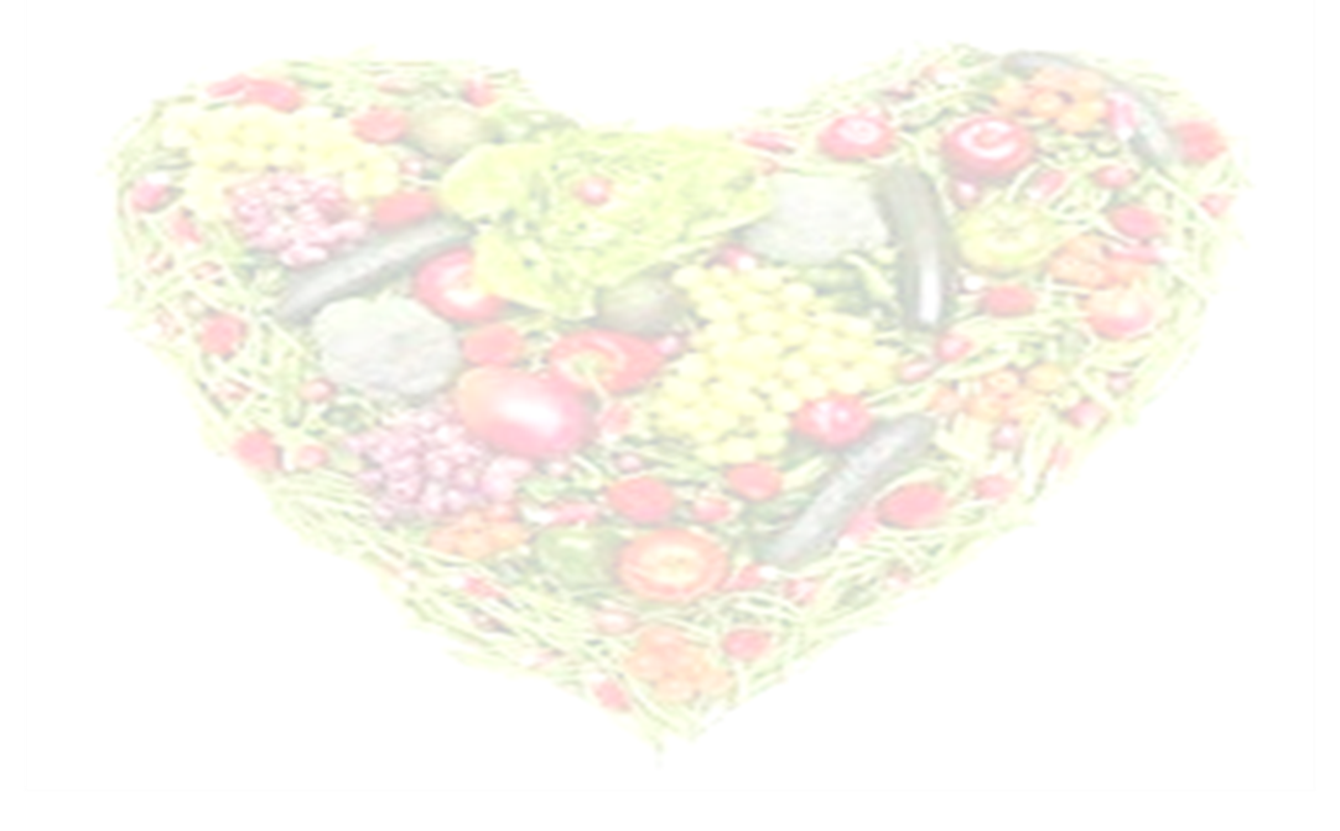 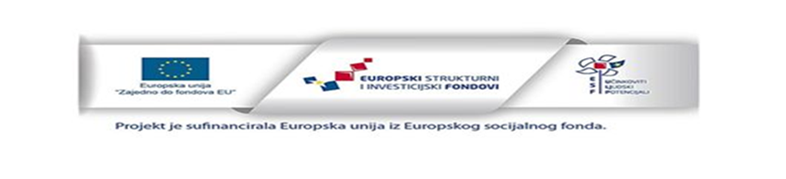 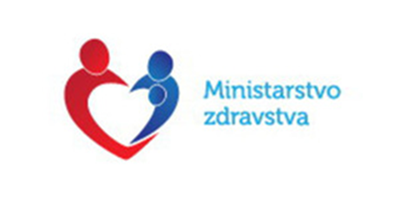 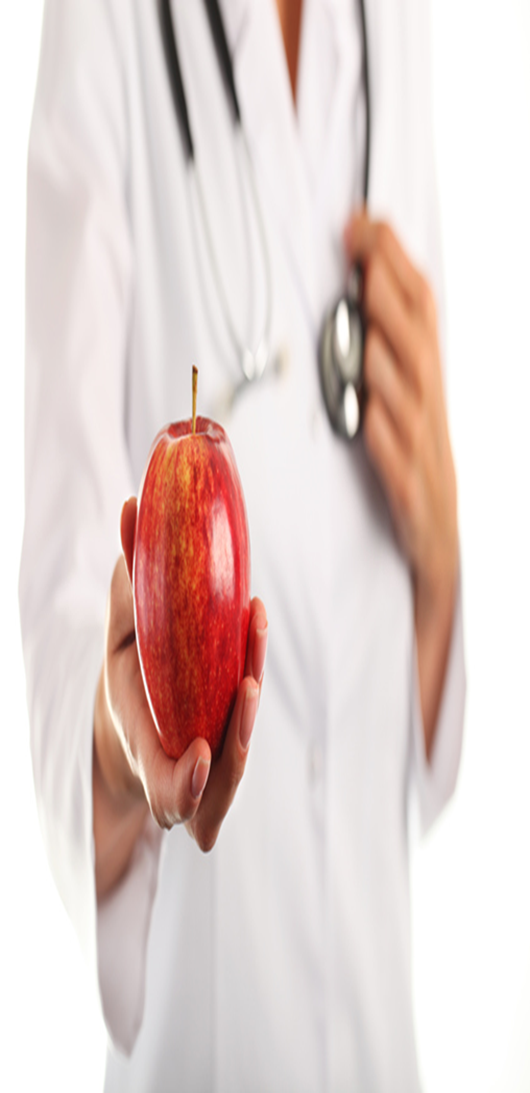 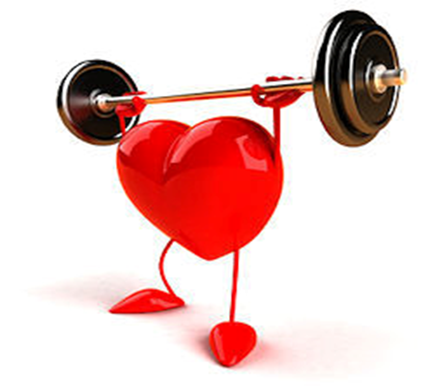 BROJ PROJEKTNIH PRIJEDLOGA PO PRIJAVITELJU
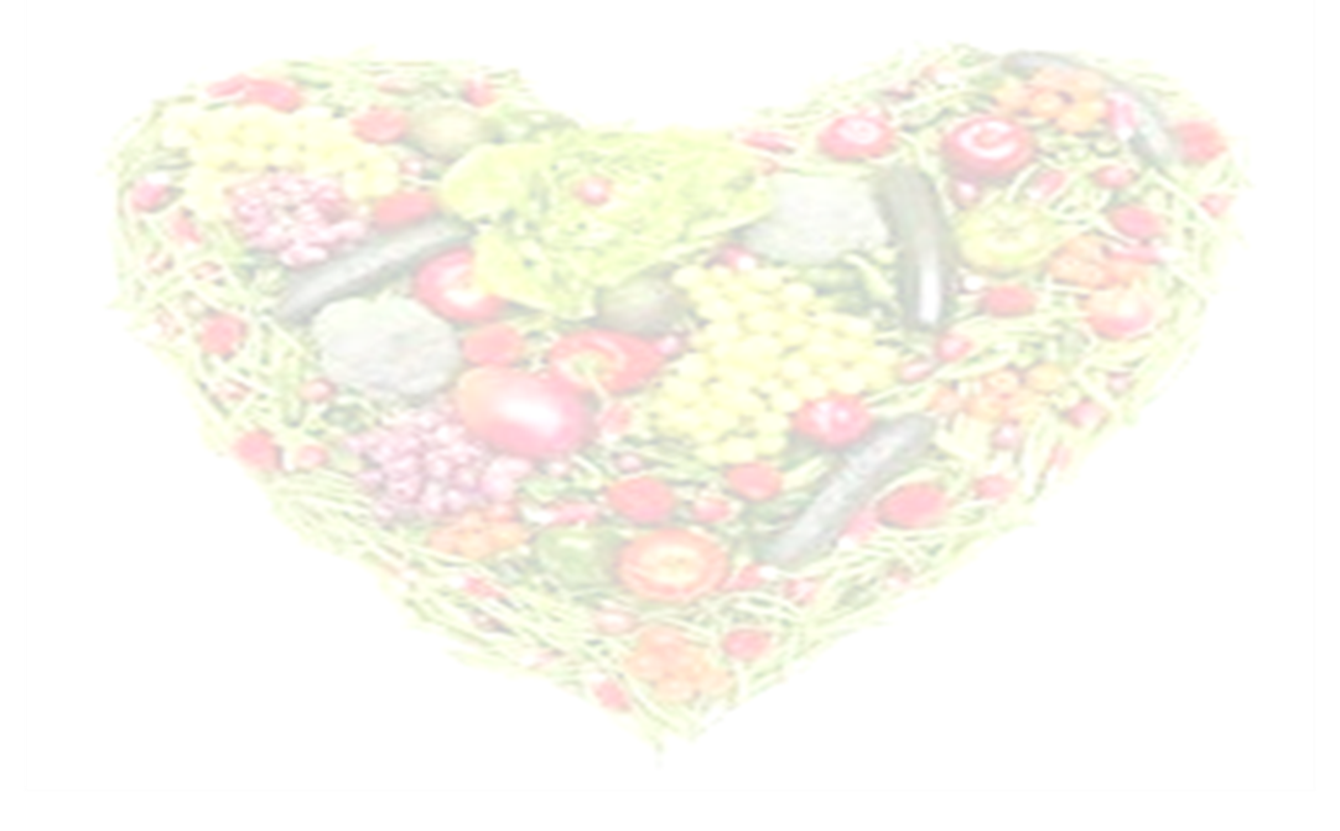 Prijavitelj ne može dostaviti više od jednog projektnog prijedloga na ovaj Poziv u okviru pojedine Komponente, tj. prijavitelj može dostaviti u okviru svake Komponente najviše po jedan projektni prijedlog.

U slučaju da prijavitelj podnese dva ili više projektnih prijedloga u okviru pojedine Komponente, u postupak dodjele bit će uključen samo prvotno podnesen projektni prijedlog, dok ostali projektni prijedlozi podneseni u okviru pojedine Komponente neće biti uzeti u obzir. 

Prijavitelj može istovremeno biti partner u drugom projektnom prijedlogu. Partneri mogu sudjelovati u više od jednog projektnog prijedloga.
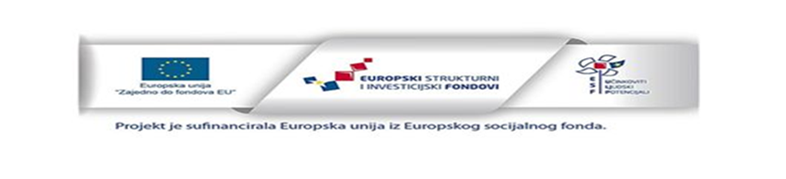 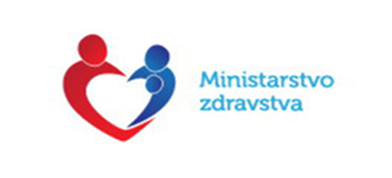 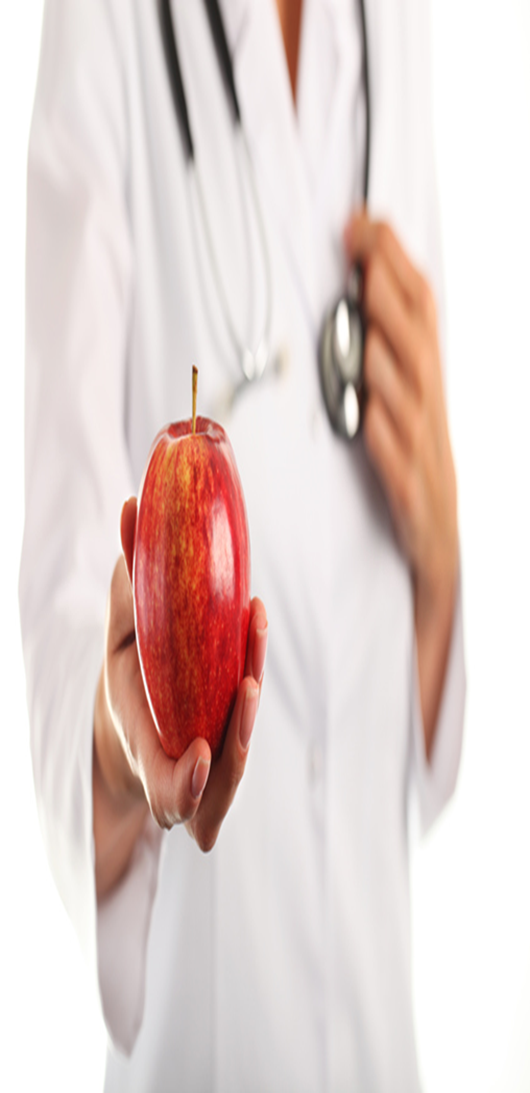 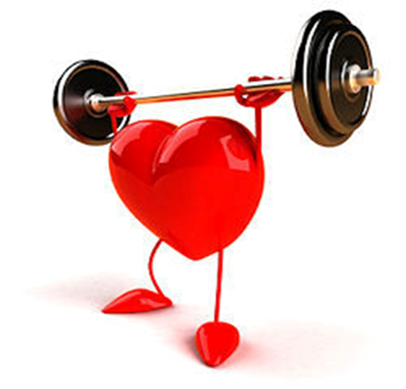 LOKACIJA, TRAJANJE I POČETAK PROVEDBE
Lokacija
Projektne aktivnosti se moraju provoditi u Republici Hrvatskoj. Pojedine aktivnosti (npr. studijska putovanja) moguće je organizirati izvan teritorija Republike Hrvatske.

Trajanje i početak provedbe
Planirano trajanje provedbe projekata je od 12 do 18 mjeseci, od dana sklapanja Ugovora o dodjeli bespovratnih sredstava. 
Razdoblje provedbe projekta započinje danom sklapanja Ugovora o dodjeli bespovratnih sredstava te istječe završetkom obavljanja predmetnih aktivnosti. Datum početka i predviđenog završetka projekta bit će jasno definiran u Posebnim uvjetima Ugovora o dodjeli bespovratnih sredstava.
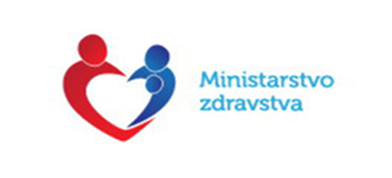 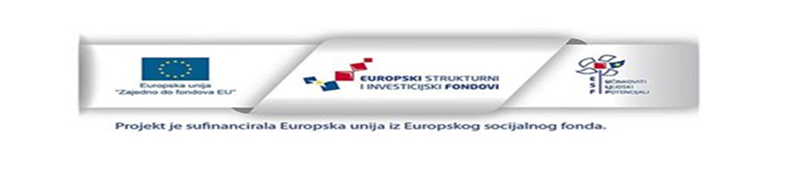 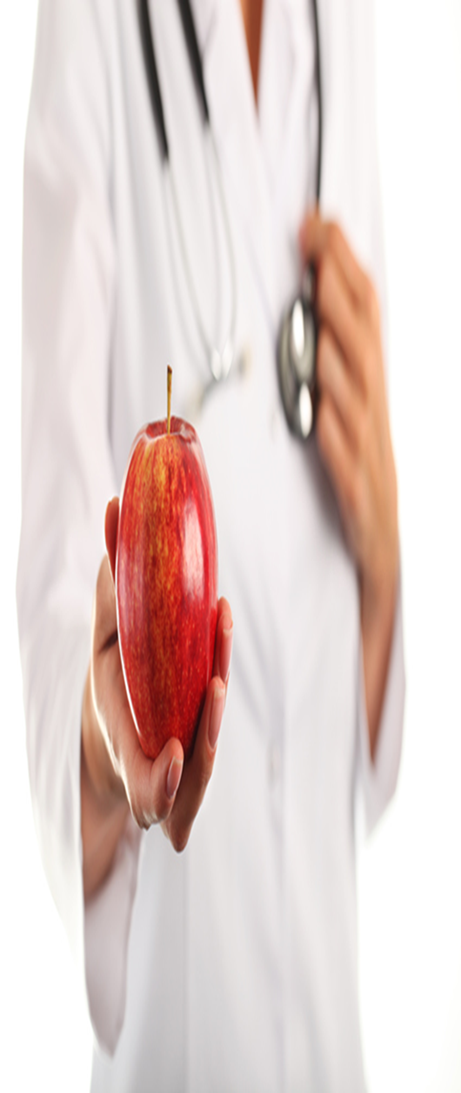 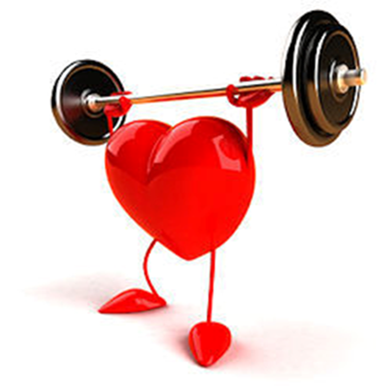 PRIHVATLJIVE AKTIVNOSTI
Aktivnosti u svrhu promicanja zdravih navika i zdravlja i/ili povećanje znanja i svijesti građana Republike Hrvatske o važnosti prevencije bolesti koje mogu provoditi ustanove registrirane za obavljanje djelatnosti u zdravstvu, udruge, zaklade i  jedinice lokalne i područne (regionalne) samouprave

Komponenta 1:
- medijske kampanje; 
- okrugli stolovi; 
- otvoreni dani;
- radionice, seminari i slično;
- održavanje javnih tribina i manifestacija javnog karaktera;
- izrada edukativnih materijala.
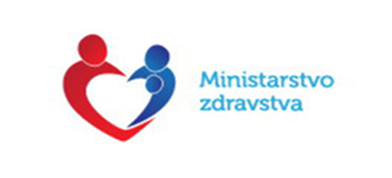 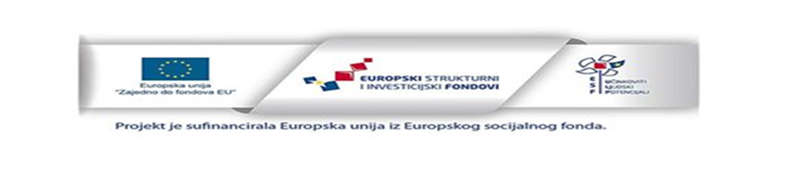 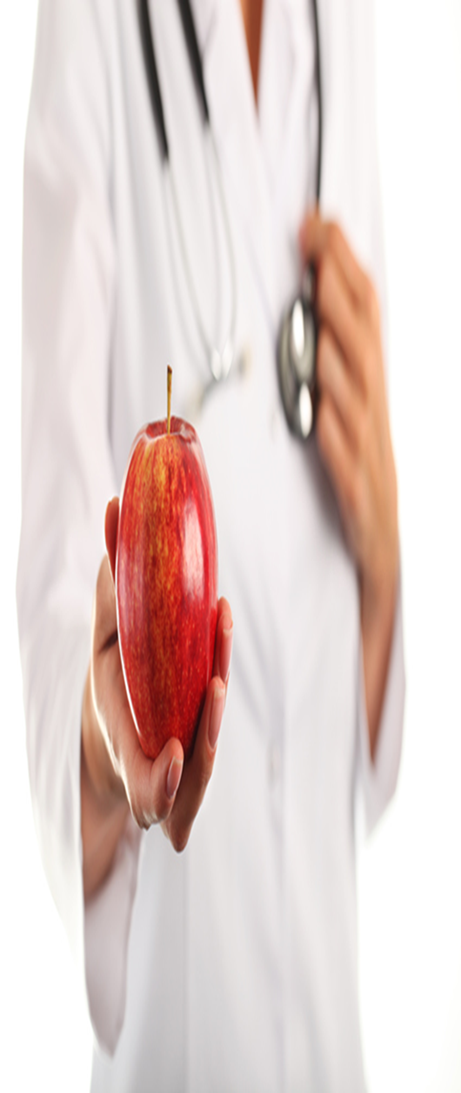 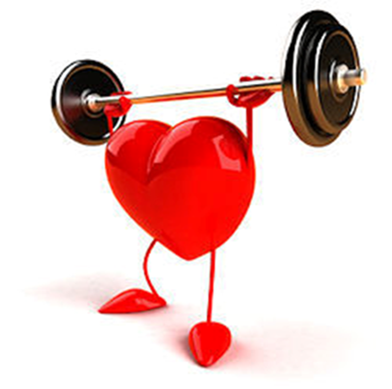 PRIHVATLJIVE AKTIVNOSTI
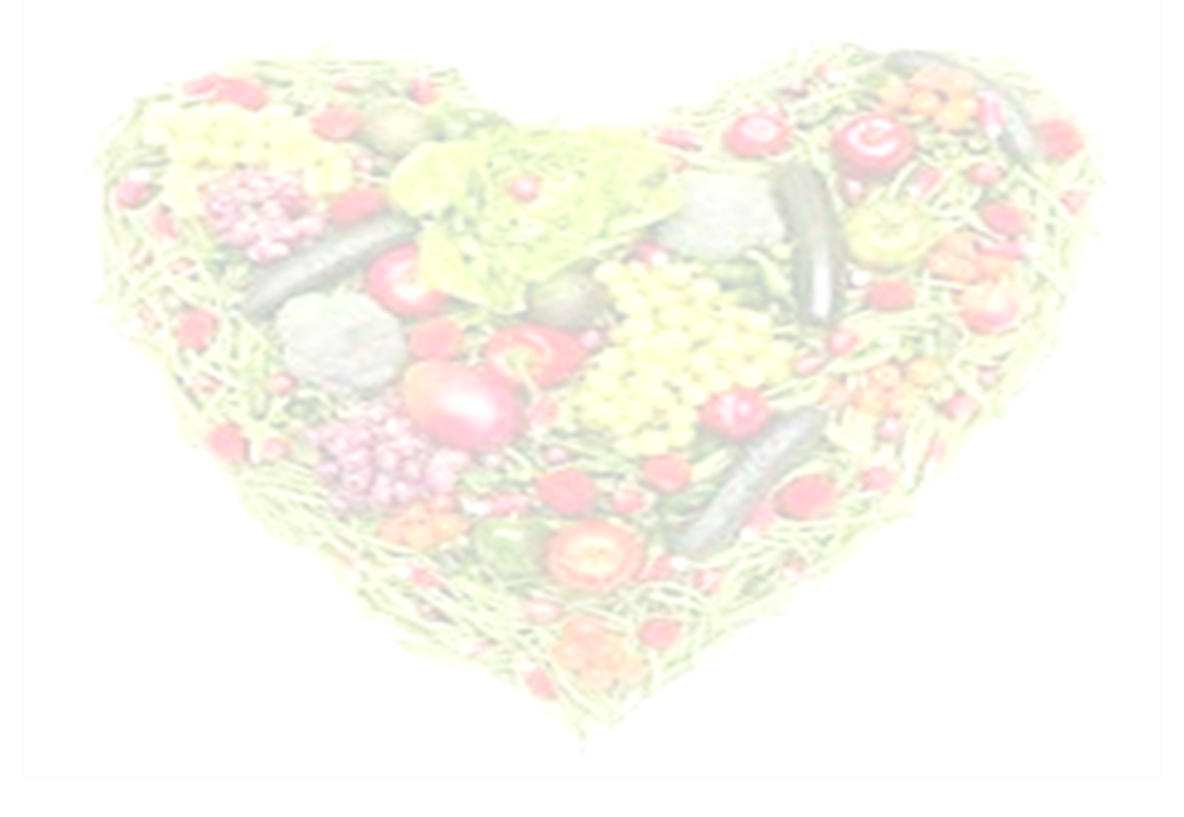 Aktivnosti u svrhu unaprjeđenja znanja i vještina zdravstvenih djelatnika i zaposlenika zdravstvenih ustanova u promociji zdravlja i prevenciji bolesti koje mogu provoditi ustanove registrirane za obavljanje djelatnosti u zdravstvu

Komponenta 2:

edukacije (radionice, seminari, treninzi);
konferencije, kongresi, stručni skupovi u zemlji i inozemstvu;
okrugli stolovi; 
izrada edukativnih i obrazovnih materijala; 
studijska putovanja.


NAPOMENA

Predavači na edukacijama iz područja zdravstvene djelatnosti mogu isključivo biti osobe koje su zaposlenici zdravstvenih ustanova te imaju minimalno dvije godine radnog staža u području u kojem se vrši edukacija. Navedeno se dokazuje životopisom predavača.
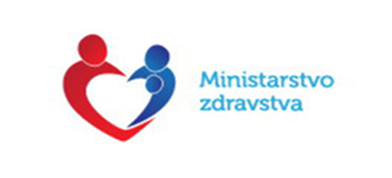 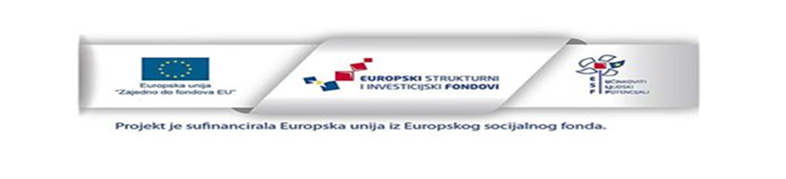 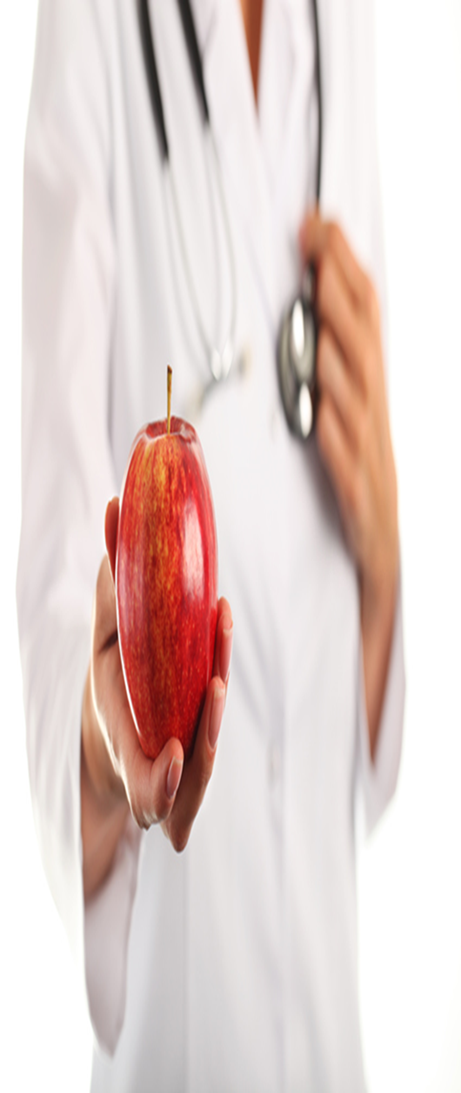 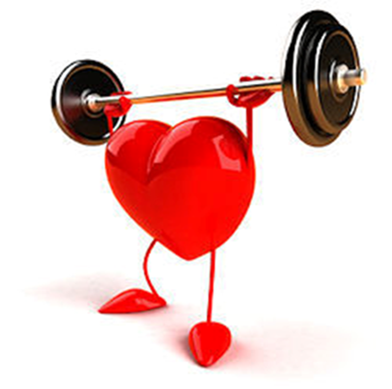 PRIHVATLJIVE AKTIVNOSTI
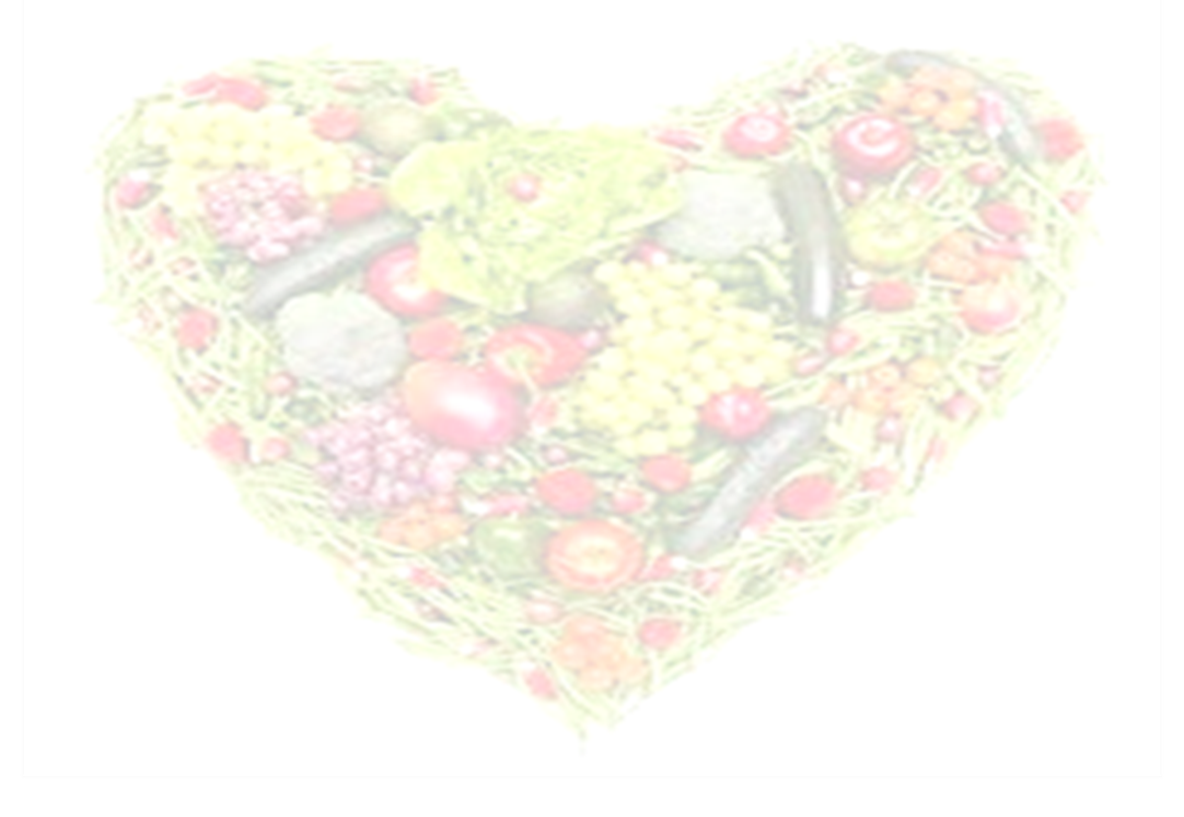 Komponente 1 i 2:
 Upravljanje projektom i administracija
- upravljanje projektom 
- praćenje provedbe 
- izvještavanje o provedbi 
 
Promidžba i vidljivost
- izrada promotivnih materijala (video-sadržaja, brošura, letaka, priručnika i ostalo)
- organizacija informativnih događaja 
- izrada internetskih stranica projekta te diseminacija informacija o projektu putem
  drugih medija (tisak, radio,  televizija)
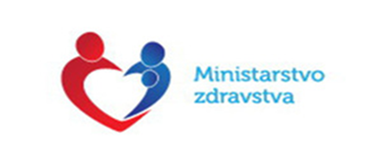 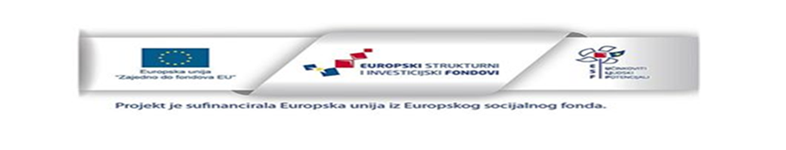 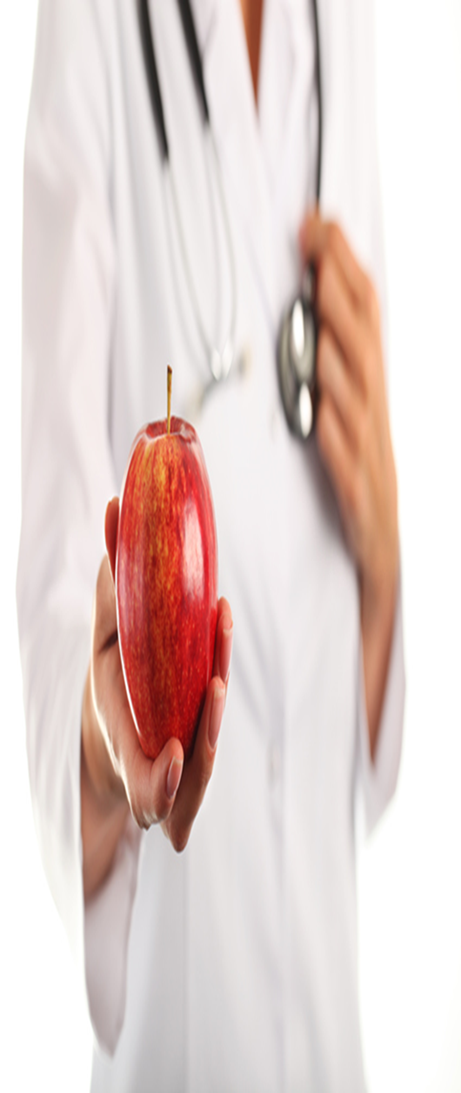 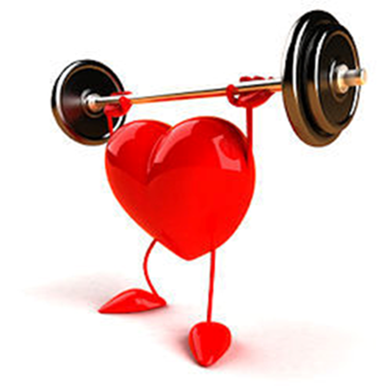 NEPRIHVATLJIVE AKTIVNOSTI
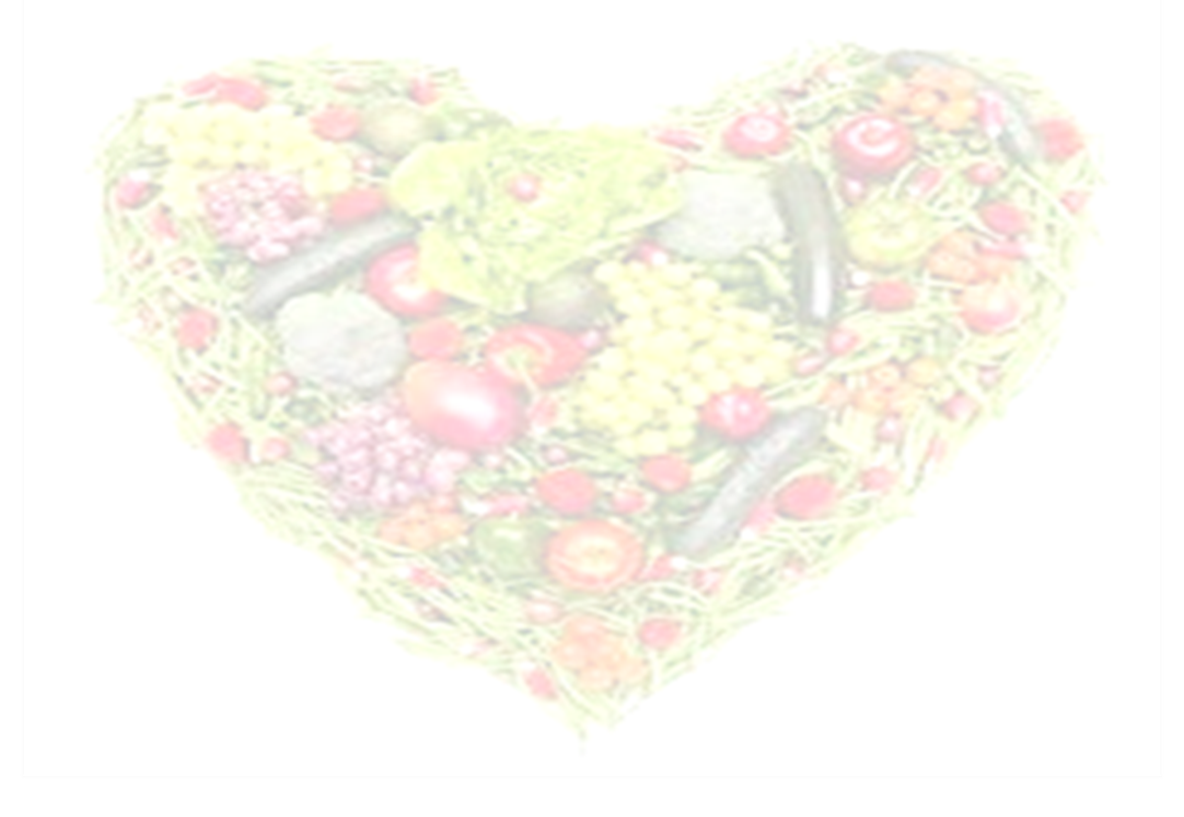 Sljedeće vrste aktivnosti nisu prihvatljive za financiranje: 
aktivnosti koje ne doprinose ostvarivanju općeg i specifičnog cilja odabrane komponente u sklopu ovog Poziva
donacije
aktivnosti i projekti koji su povezani s političkim ili vjerskim aktivnostima
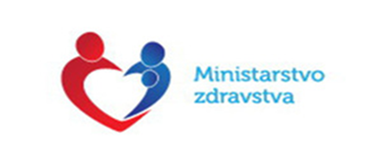 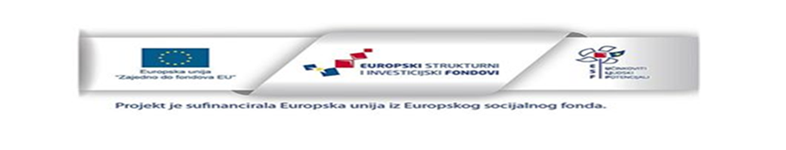 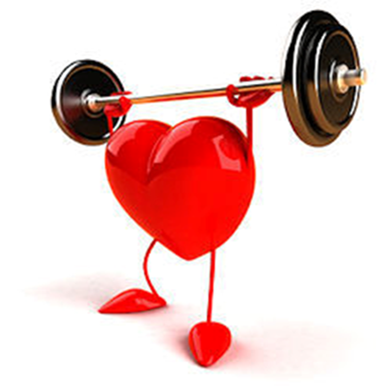 PRIHVATLJIVI IZDACI
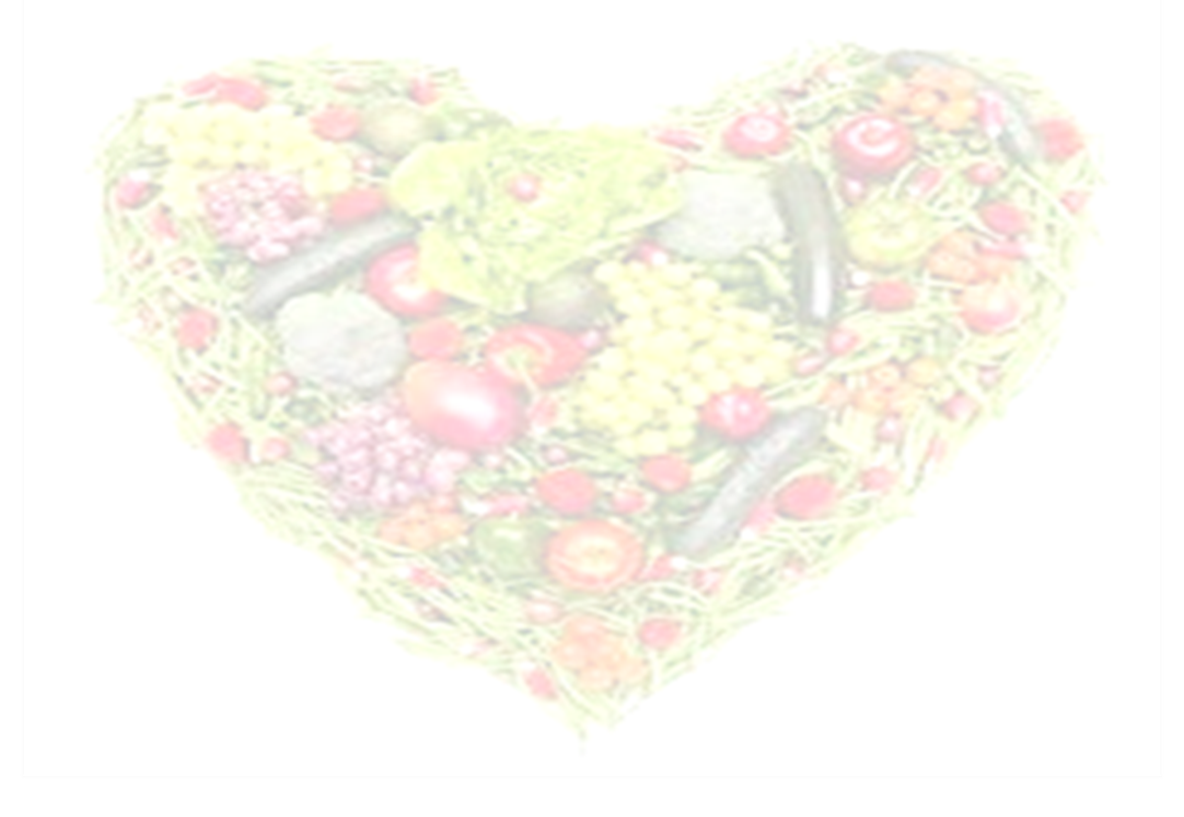 Prihvatljivi izdaci moraju biti u skladu s Pravilnikom o prihvatljivosti izdataka u okviru Europskog socijalnog fonda („Narodne novine“ broj 149/14, 14/16 i 74/16) i  kumulativno ispunjavati opće uvjete prihvatljivosti izdataka koji su: 
povezani s projektom i nastali su u okviru projekta te je preuzeta obveza ugovorom o dodjeli bespovratnih sredstava,
nastali u skladu s nacionalnim zakonodavstvom i zakonodavstvom Europske unije,
stvarno nastali kod Korisnika i ako je primjenjivo Partnera uzimajući u obzir odredbe stavka 4, članka 5. Pravilnika o prihvatljivosti izdataka u okviru Europskog socijalnog fonda,
nastali tijekom razdoblja prihvatljivosti izdataka sukadno točki 2.4 Ugovora o dodjeli bespovratnih sredstava za projekte koji se financiraju iz Europskog socijalnog fonda u financijskom razdoblju 2014. – 2020.,
dokazivi putem računa ili računovodstvenih dokumenata jednake dokazne vrijednosti, pri čemu su predujmovi isplaćeni dobavljačima roba te pružateljima usluga u skladu s odredbama ugovora sklopljenih s tim subjektima prihvatljivim za sufinanciranje,
usklađeni s pravilima o državnim potporama, kao što je utvrđeno u članku 107. UFEU ili pravilima o de minimis potporama, ako je primjenjivo,
usklađeni s primjenjivim pravilima javne nabave,
usklađeni s odredbama čl. 65. stavka 11. Uredbe (EU) br. 1303/2013 koje se odnose na zabranu dvostrukog financiranja iz drugoga financijskog instrumenta Europske unije,
usklađeni s odredbama Uredbe (EU) br. 1304/2013 koje se odnose na pokazatelje provedbe.
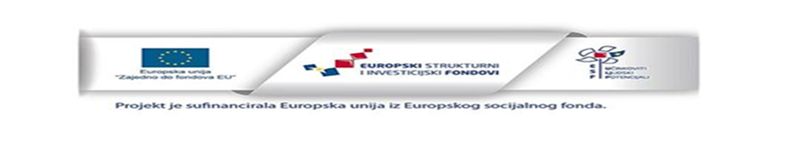 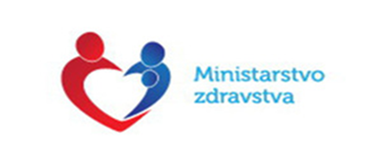 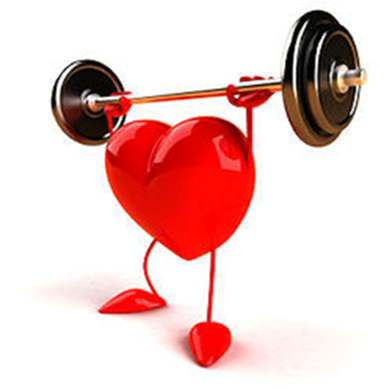 PRIHVATLJIVI IZDACI
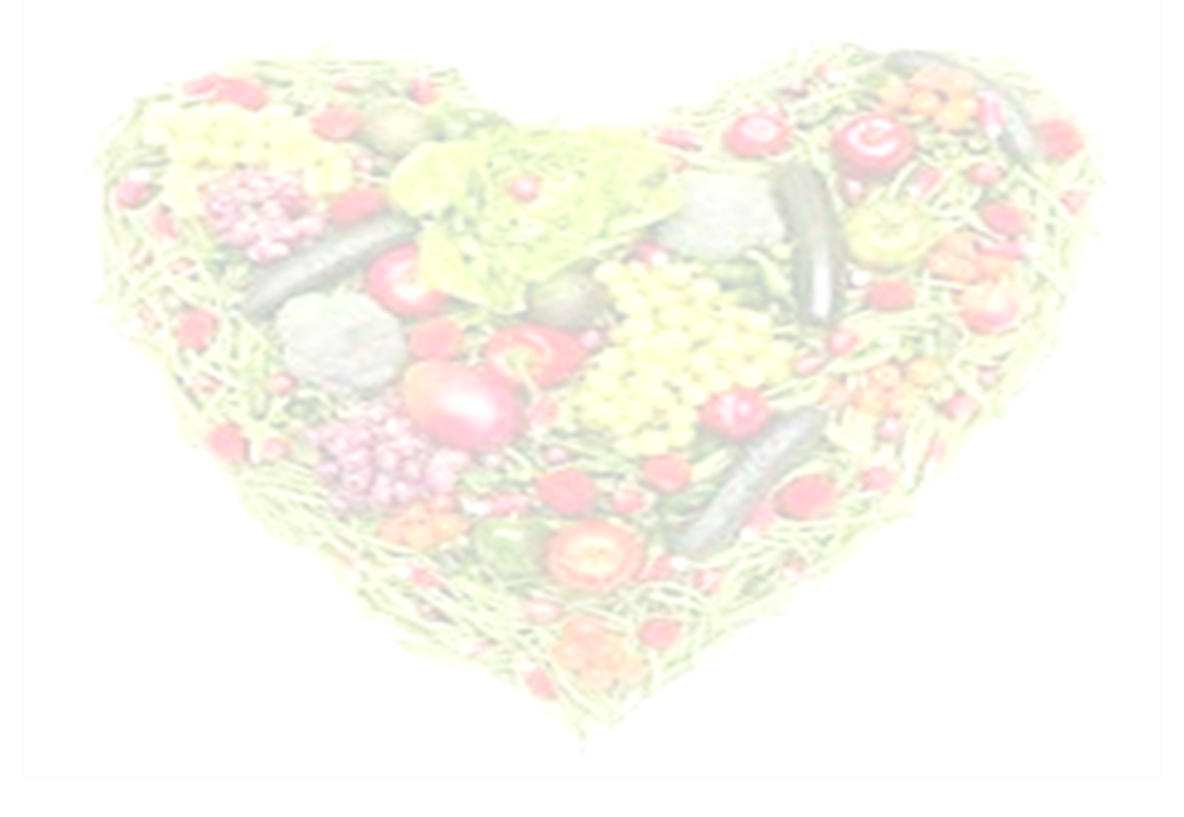 Prihvatljive izdatke predstavljaju izravni (neposredni) i neizravni (posredni) troškovi projekta.
IZRAVNI TROŠKOVI OSOBLJA su izravni troškovi rada koji imaju obilježja radnog odnosa (temelje se na npr. ugovoru o radu, rješenju o rasporedu na radno mjesto ili sl. dokumentu, a nastanak troška se dokazuje platnom listom).
Prihvatljivi izravni troškovi osoblja uključuju ukupne naknade za obavljeni rad osoblja koje je izravno uključeno u provedbu projekta i pojedinih aktivnosti (npr. voditelja projekta, administratora i sl.). Naknade ili plaće koje se isplaćuju u korist sudionika odnosno pripadnika/ca ciljnih skupina ne smatraju se izravnim troškovima osoblja. Prihvatljivi izravni troškovi osoblja uključuju plaće, poreze, doprinose za mirovinsko i obavezno zdravstveno osiguranje, materijalna prava ako je primjenjivo te ostale propisane troškove koji su uključeni u naknade za rad osoblja zaposlenog na projektu na neodređeno i/ili određeno vrijeme, a koji proizlaze iz pravnog okvira kojim se uređuje područje radnih odnosa.
Troškovi osoblja zaposlenog na određeno ili neodređeno vrijeme ugovorom o radu mogu se izračunati korištenjem standardne veličine jediničnih troškova sukladno čl. 68., stavak 2. Uredbe br. 1303/2013 Europske unije na način da se zadnji dokumentirani godišnji (12 uzastopnih mjeseci) bruto 2 iznos troškova plaća djelatnika koji radi u punom radnom vremenu podijeli s 1720 sati.
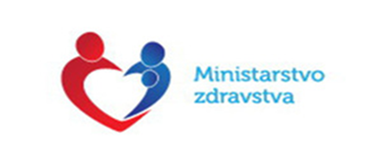 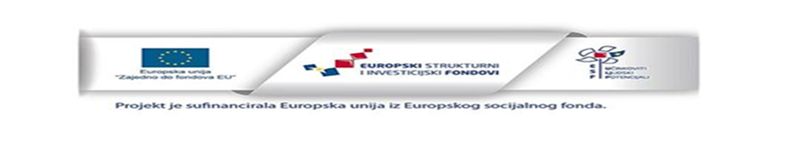 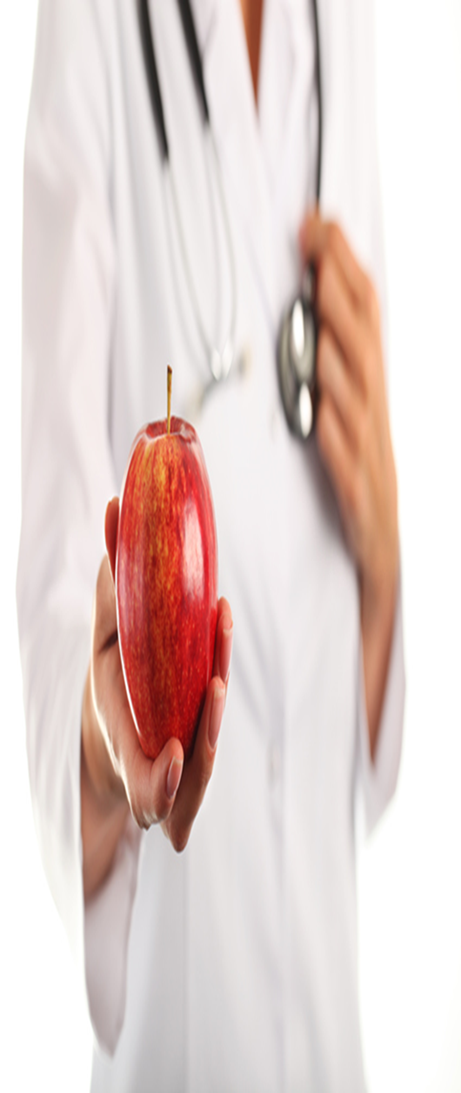 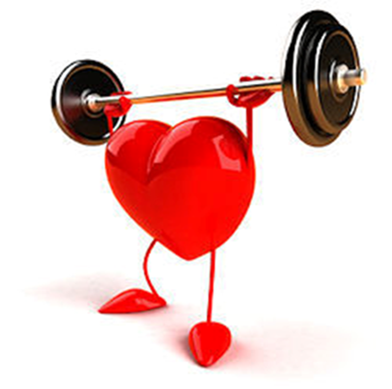 PRIHVATLJIVI IZDACI
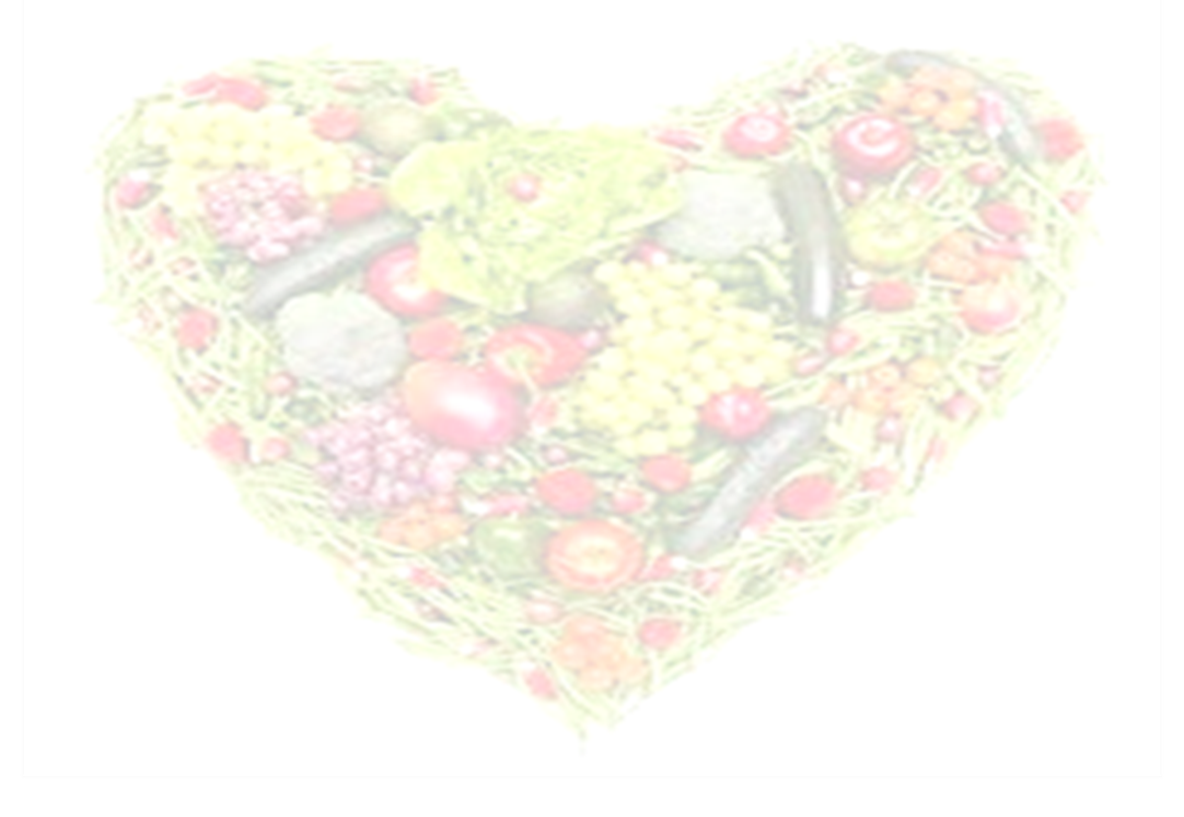 OSTALI IZRAVNI TROŠKOVI
Troškovi putovanja u zemlju i inozemstvu za osobe izravno uključene u provedbu projekata:
dnevnice
troškovi smještaja
troškovi putovanja
 
Troškovi sudjelovanja ciljne skupine u projektnim aktivnostima
putni troškovi, troškovi prijevoza
troškovi smještaja
kotizacije
dnevnice

Troškovi vanjskih usluga
troškovi cateringa
usluge prevođenja
usluge s područja informacijsko – komunikacijske tehnologije
materijali i drugi popratni troškovi vezani uz provedbu aktivnosti (troškovi knjiga, udžbenika, priručnika, skripti, druge literature u papirnatom ili elektroničkom obliku potrebnih za provedbu aktivnosti, potrošnog i didaktičkog materijala potrebnog za provedbu aktivnosti)
troškovi najma prostora i opreme za provedbu aktivnosti u projektu
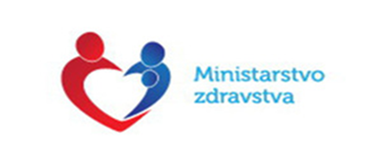 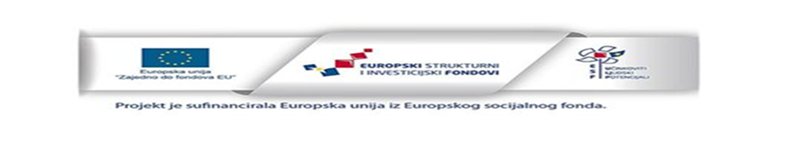 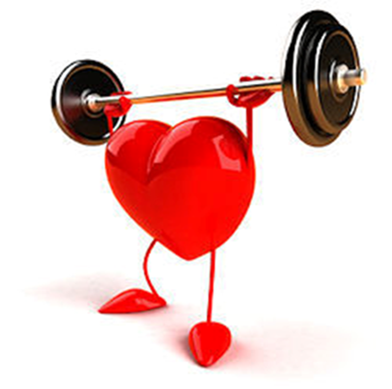 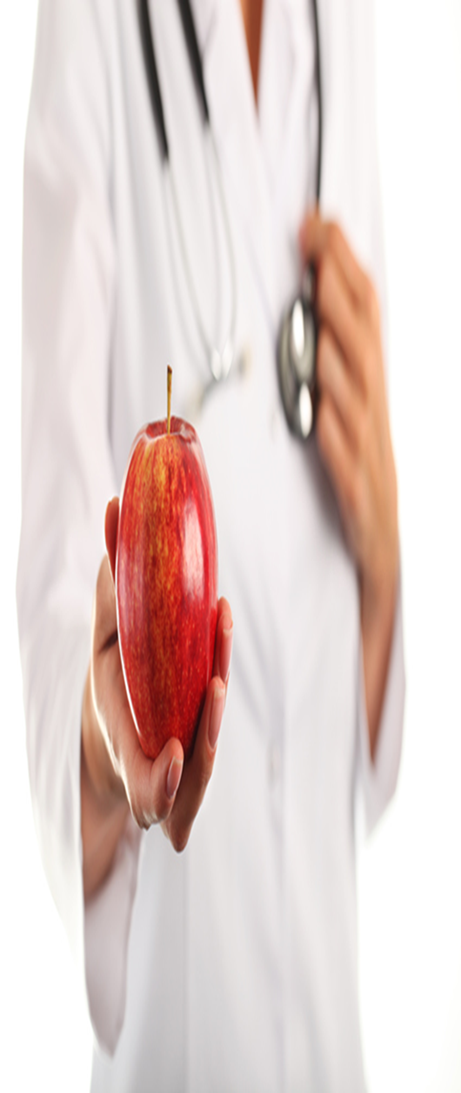 PRIHVATLJIVI IZDACI
Troškovi promidžbe i vidljivosti
troškovi organizacije promotivnih aktivnosti (npr. najam prostora, audio – vizualnih pomagala, itd.)
materijalni troškovi koji su potrebni za organizaciju okruglih stolova, tiskovnih konferencija (npr. promotivni materijali, pozivi, ugostiteljske usluge)
troškovi vanjskih usluga za aktivnosti oglašavanja, odnosa s javnošću i sl.
priprema, oblikovanje, prijevod, tisak promotivnog materijala i dostava
uspostava i održavanje internetskih stranica
troškovi oglasa, objava, odnosno zakupa medijskog prostora
marketinško komuniciranje, savjetovanje i sl.
troškovi predstavljanja projekta

Troškovi nabave opreme vezane uz provedbu projektnih aktivnosti
troškovi nabave opreme neposredno povezanih s provedbom projektnih aktivnosti
troškovi nabave nove opreme prihvatljiv su trošak ukoliko su povezani s projektnim aktivnostima te ukoliko doprinose ostvarenju ciljeva projekta. Vrijednost nabave nove opreme ne smije premašiti 30% svih izravnih prihvatljivih troškova projekta. Nabava je prihvatljiva samo u slučaju da je utemeljena u projektnim aktivnostima i potrebna za postizanje ciljeva projekta. Nabava opreme u svrhu upravljanja projektom nije prihvatljiva za financiranje.
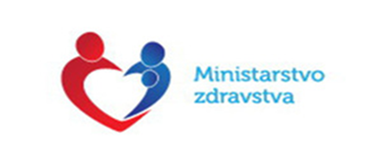 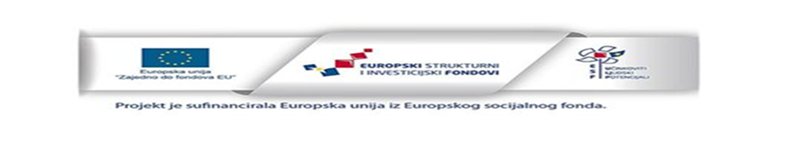 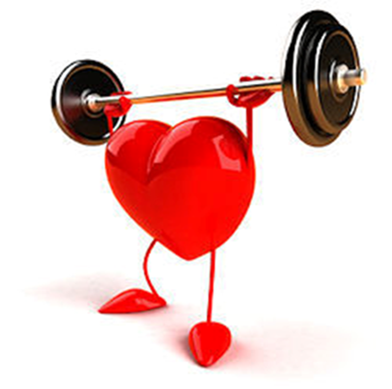 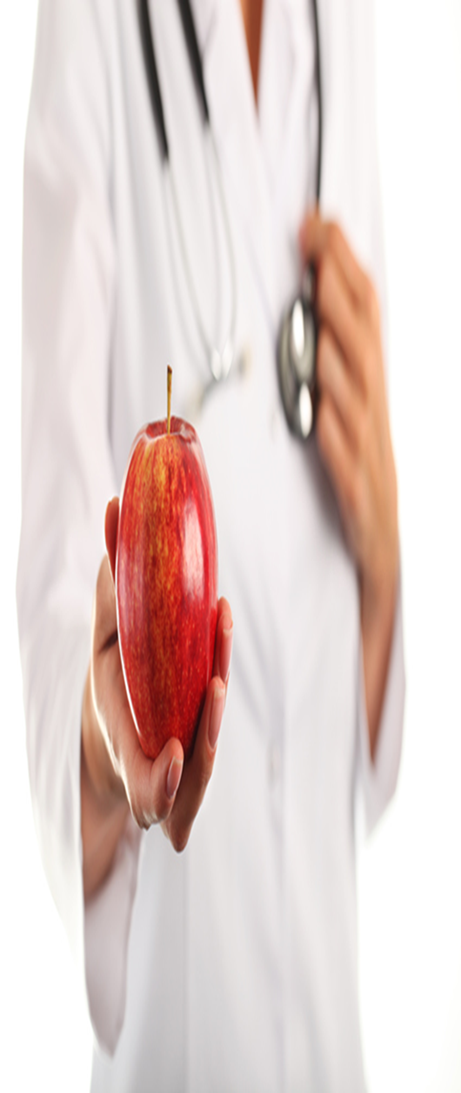 PRIHVATLJIVI IZDACI
NEIZRAVNI TROŠKOVI
U neizravne prihvatljive troškove ubrajaju se oni troškovi koji nastaju u okviru projekta, ali nisu u izravnoj vezi s ostvarenjem jednog ili više ciljeva projekta, odnosno nisu izravno povezani ili se ne mogu povezati s pojedinačnom aktivnošću projekta.
Takvi troškovi uključuju troškove za koje je teško utvrditi točan iznos koji se može pripisati određenoj aktivnosti odnosno troškove kod kojih je iznos moguće procijeniti samo izračunom po posebnoj metodologiji. 
Neizravni troškovi izračunavaju se primjenom fiksne stope od 15% prihvatljivih izravnih troškova osoblja, sukladno članku 68. stavku 1. (b) Uredbe (EU) br. 1303/2013.
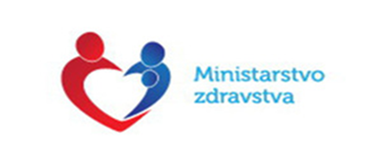 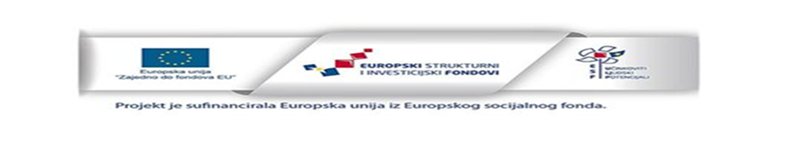 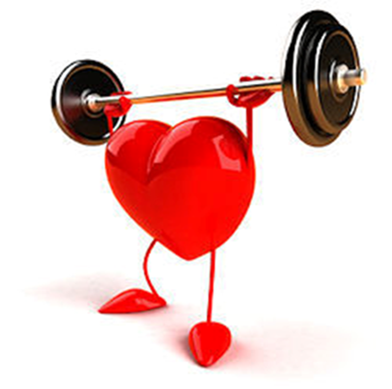 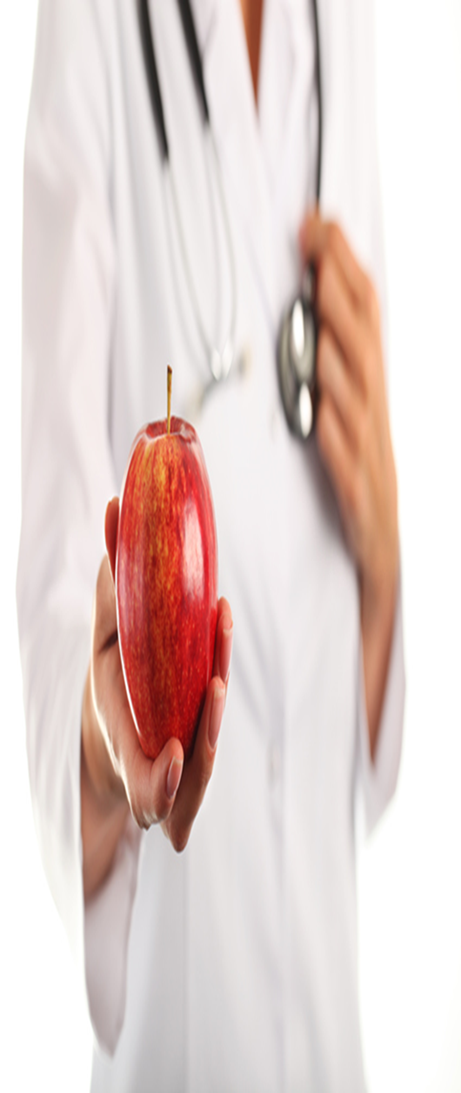 NEPRIHVATLJIVI IZDACI
izdaci nastali nakon 31. prosinca 2023. godine;
jubilarne nagrade;
naknade za odvojeni život;
naknade plaća za vrijeme privremene nesposobnosti za rad zbog bolesti ili ozljede i privremene spriječenosti obavljanja rada zbog određenog liječenja ili medicinskog ispitivanja koje se ne može obaviti izvan radnog vremena osiguranika na teret sredstava Hrvatskog zavoda za zdravstveno osiguranje;
jednokratne naknade i potpore koje čine materijalno pravo radnika, a koje se ostvaruju temeljem nastanka okolnosti za koje se dodijeljuju i ne isplaćuju se svim zaposlenicima korisnika (u slučaju smrti zaposlenika; smrti člana uže obitelji; nastanka teške invalidnosti zaposlenika, malodobne djece ili supružnika zaposlenika; za novorođeno dijete; zbog bolovanja zaposlenika duljeg od 90 dana; dar za djecu i slično);
troškovi sistematskog pregleda;
troškovi prigodnih nagrada radniku (božićnica i/ili regres) u stvarno isplaćenom iznosu iznad neoporezivog godišnjeg iznosa;
kamate na dug;
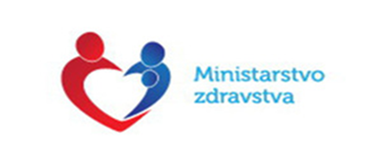 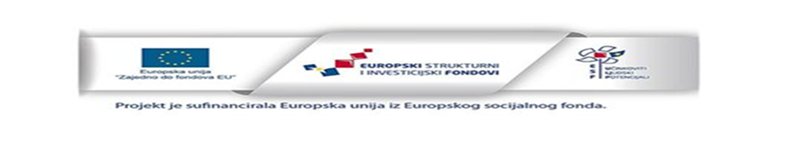 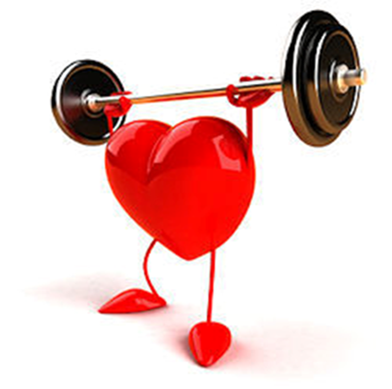 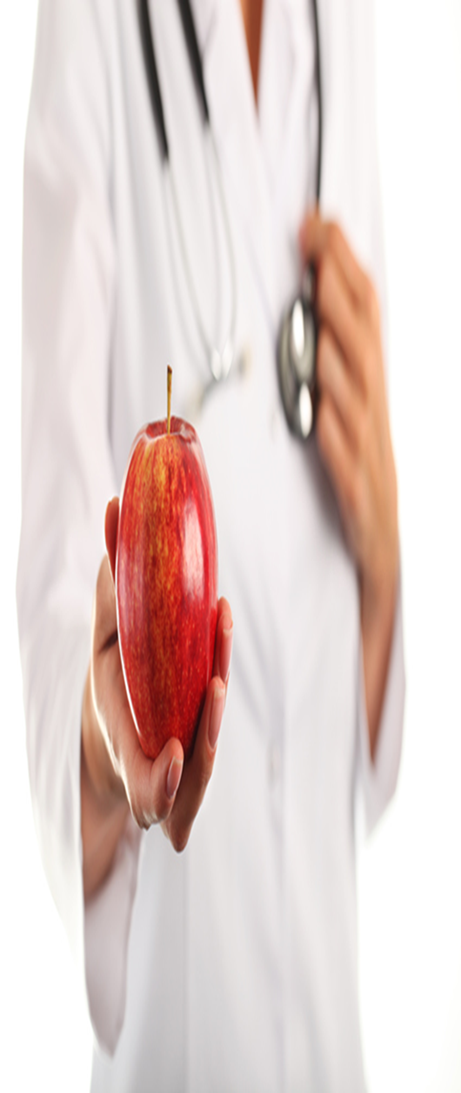 NEPRIHVATLJIVI IZDACI
ulaganja u kapital ili kreditna ulaganja;
porez na dodanu vrijednost (PDV) za koji Korisnik ima mogućnost povrata u okviru nacionalnog zakonodavstva o PDV-u (povrativi PDV); 
doprinosi  u naravi;
troškovi sudjelovanja zaposlenika korisnika i partnera na radionicama, seminarima, konferencijama, kongresima i drugim oblicima usavršavanja povezani s upravljanjem projektom i administracijom, osim onih u organizaciji posredničkih tijela kao ugovornih strana;
kupnja korištene opreme;
kupnja vozila;
kupnja opreme koja se koristi u svrhu upravljanja projektom, a ne izravno za provedbu projektnih aktivnosti;
kupnja opreme i namještaja za provedbu projektnih aktivnosti koji premašuje 30% svih ugovorenih izravnih prihvatljivih troškova projekta;
amortizacija trajne materijalne imovine;
otpremnine, doprinosi za dobrovoljna zdravstvena ili mirovinska osiguranja koja nisu obvezna prema nacionalnom zakonodavstvu;
kazne, financijske globe i troškovi sudskih sporova;
gubici zbog fluktuacija valutnih tečaja i provizija na valutni tečaj;
.
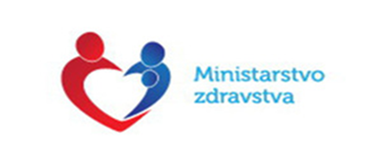 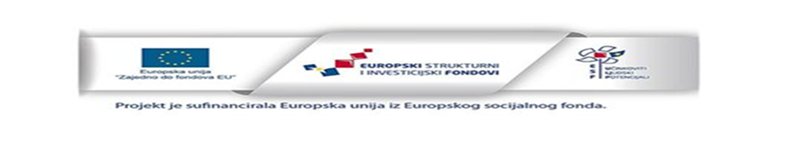 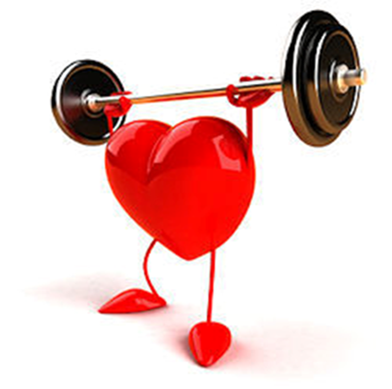 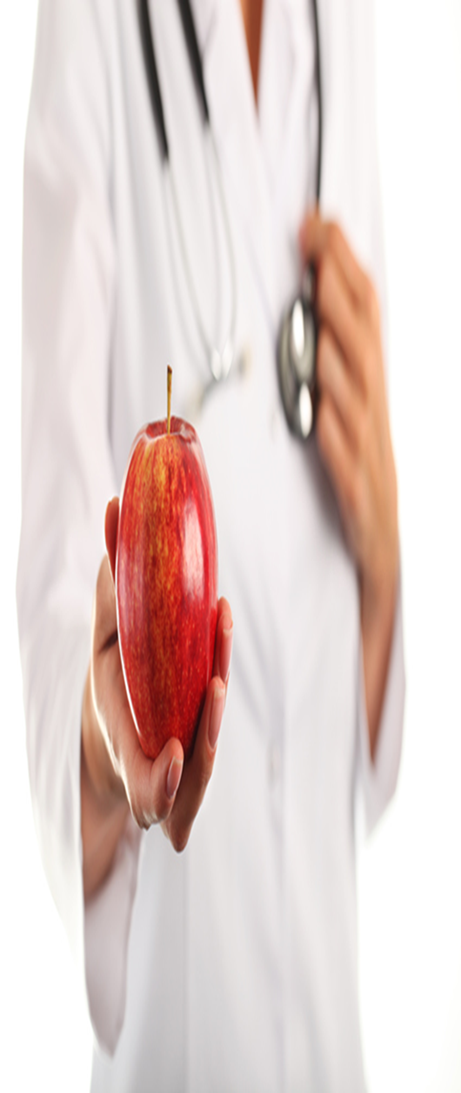 NEPRIHVATLJIVI IZDACI
izdaci povezani s uslugom revizije projekta, koju nabavlja Korisnik
plaćanje neoporezivih bonusa zaposlenima;
bankovni troškovi za otvaranje i vođenje računa, naknade za financijske transfere i druge pristojbe u potpunosti financijske prirode;
kupnja infrastrukture, zemljišta i nekretnina;
troškovi adaptacije prostora;
neizravni troškovi koji premašuju vrijednost od 15% prihvatljivih izravnih troškova osoblja;
u sklopu provedbe edukacija iz područja zdravstvenih djelatnosti naknade predavačima koji nisu zaposlenici zdravstvenih ustanova i nemaju minimalno dvije godine radnog staža u području u kojem se vrši edukacija dokazivo životopisom predavača;
troškovi podugovaranja (nabava dobara, usluga, radova) samih Korisnika; 
troškovi dodatnog dohotka za obavljanje poslova vezanih uz projekt temeljem ugovora o djelu za zaposlenike Korisnika i/ili partnera koji istovremeno svoju redovnu plaću primaju temeljem ugovora o radu;
troškovi koji su već bili financirani iz javnih izvora odnosno troškovi koji se u razdoblju provedbe projekte financiraju iz drugih izvora;
troškovi plaća i povezanih troškova osoba koje su kontinuirano uključene u provedbu projektnih aktivnosti ili upravljanje i administraciju projektom te promidžbu i vidljivost koji nisu u skladu s Uputama o prihvatljivosti troškova plaća i troškova povezanih s radom u okviru Europskog socijalnog fonda u Republici Hrvatskoj 2014. – 2020.;
troškovi studijskih putovanja za osobe koje nisu pripadnici/e ciljane skupine i za osobe koje ne sudjeluju u aktivnostima organizacije i koordinacije putovanja;
drugi troškovi koji nisu u neposrednoj povezanosti sa sadržajem i ciljevima projekta.
te drugi troškovi navedeni u Uputama za prijavitelje.
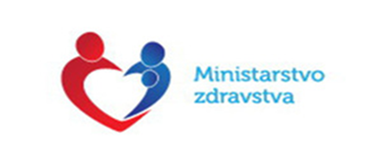 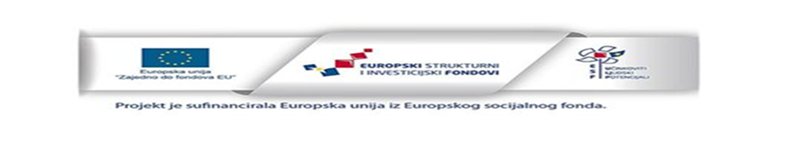 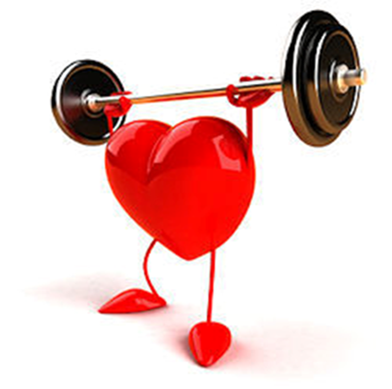 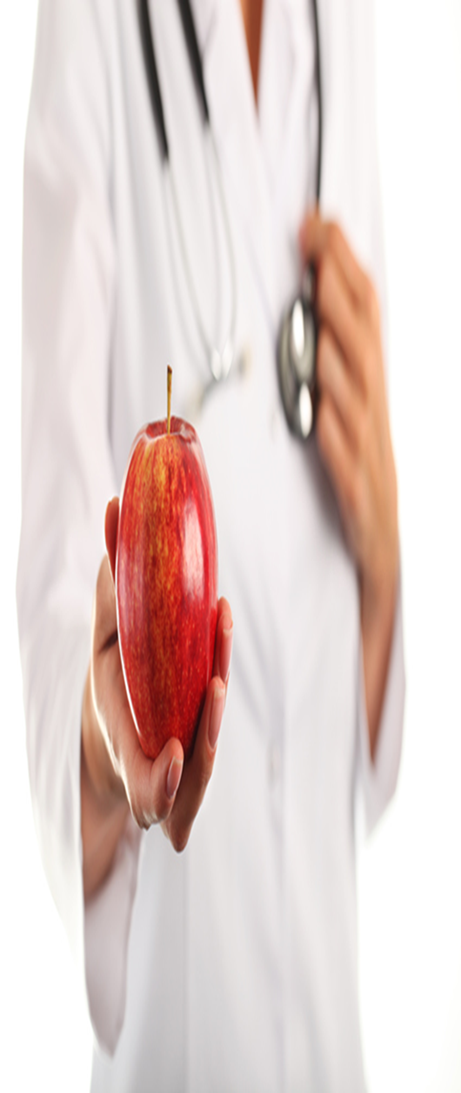 FAZE POSTUPKA DODJELE BESPOVRATNIH SREDSTAVA
1. Administrativna provjera  (zaprimanje, registracija i administrativna provjera)

2. Procjena kvalitete(ocjenjivanje kvalitete, provjera prihvatljivosti prijavitelja i ako je primjenjivo, partnera, provjera prihvatljivosti projekta, ciljeva projekta i projektnih aktivnosti, i provjera prihvatljivosti izdataka)

3. Donošenje Odluke o financiranju(donosi se za projekte koji su uspješno prošli postupak dodjele bespovratnih sredstava)
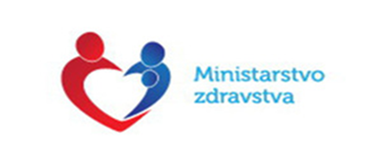 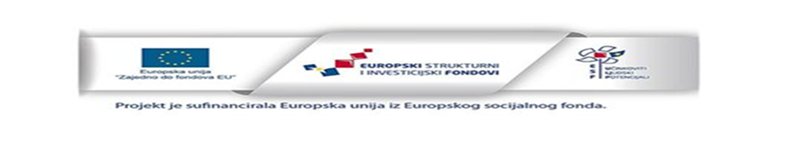 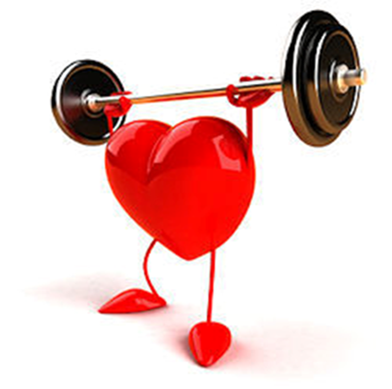 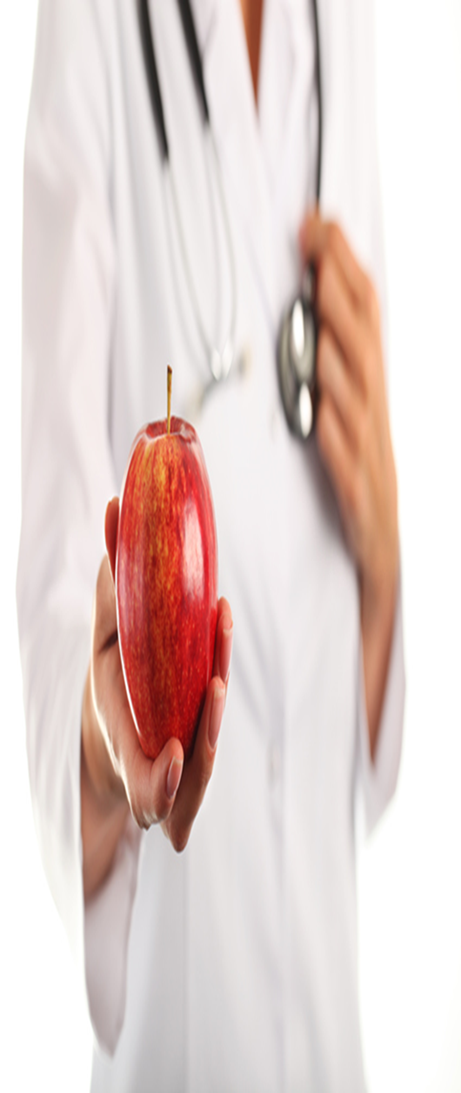 UGOVOR O DODJELI BESPOVRATNIH SREDSTAVA
Uspostavljen Odbor za odabir projekata u Hrvatskom zavodu za zapošljavanje

Po završetku postupka dodjele bespovratnih sredstava (po svim fazama) i donošenja Odluke o financiranju, s uspješnim prijaviteljima se sklapa Ugovor o dodjeli bespovratnih sredstava. 

Ugovor o dodjeli bespovratnih sredstava je trilateralni ugovor između Korisnika, Ministarstva zdravstva, kao Posredničkog tijela razine 1, i Hrvatskog zavoda za zapošljavanje, kao Posredničkog tijela razine 2, kojim se utvrđuje najviši iznos bespovratnih sredstava dodijeljen projektu (iz izvora Državnog proračuna RH i izvora EU) te drugi financijski i provedbeni uvjeti Projekta, a potpisuje se u roku od najviše 30 kalendarskih dana od donošenja Odluke o financiranju
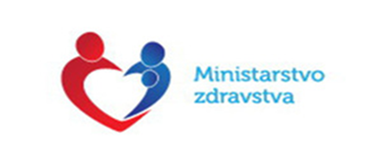 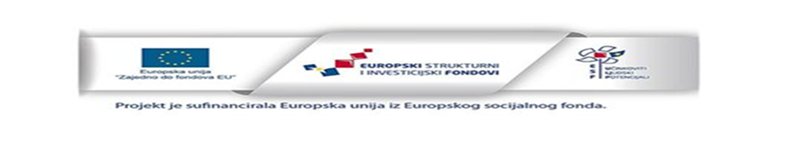 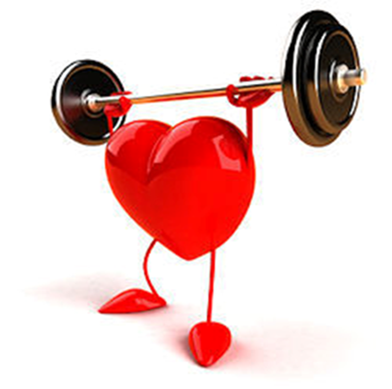 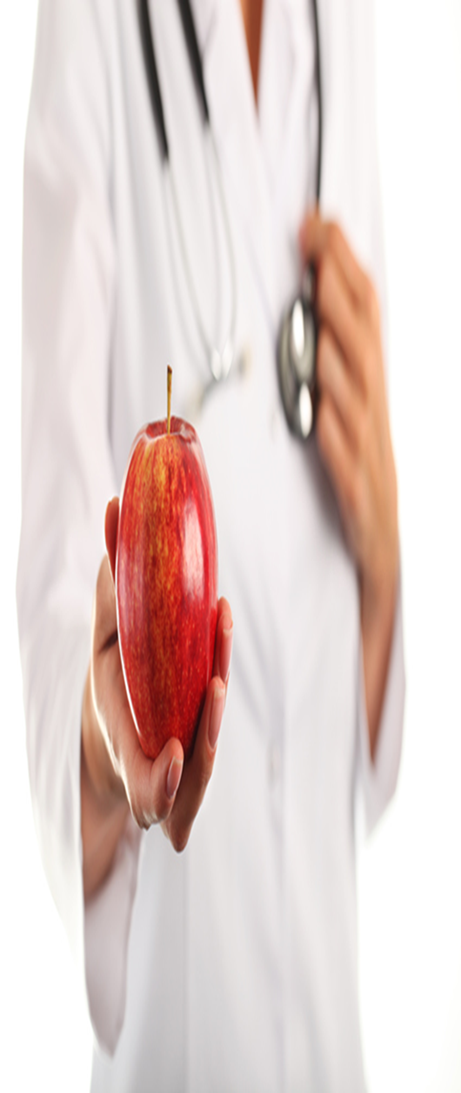 PODNOŠENJE PROJEKTNIH PRIJEDLOGA
KADA?
Od 30. ožujka 2018. godine do iskorištenja financijske omotnice Poziva
Hrvatski zavod za zapošljavanjeUred za financiranje i ugovaranje projekata Europske unijePetračićeva 4/3, 10 000 Zagreb
KOME?
Projektni prijedlog podnosi se u jednom zatvorenom paketu/omotnici isključivo preporučenom poštanskom pošiljkom ili osobnom dostavom.
Prijavu je potrebno poslati ili dostaviti u zatvorenom paketu/omotnici. Na vanjskoj strani omotnice obvezno navesti: 
referentni broj i naziv poziva za dostavu projektnih prijedloga –  UP.02.2.1.04 za “Promocija zdravlja i prevencija bolesti – Faza 1“
naziv i adresa Prijavitelja 
naznaka »NE OTVARATI – PRIJAVA NA POZIV NA DOSTAVU PROJEKTNIH PRIJEDLOGA«
KAKO?
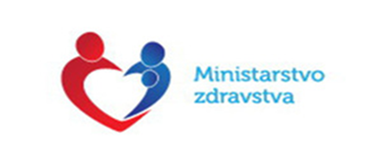 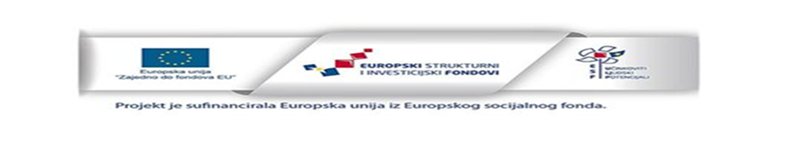 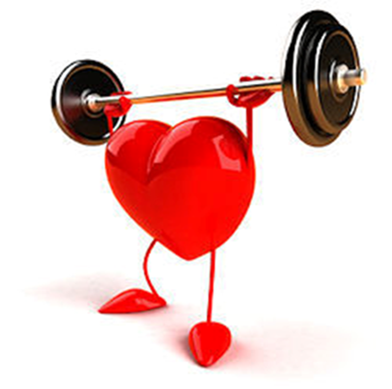 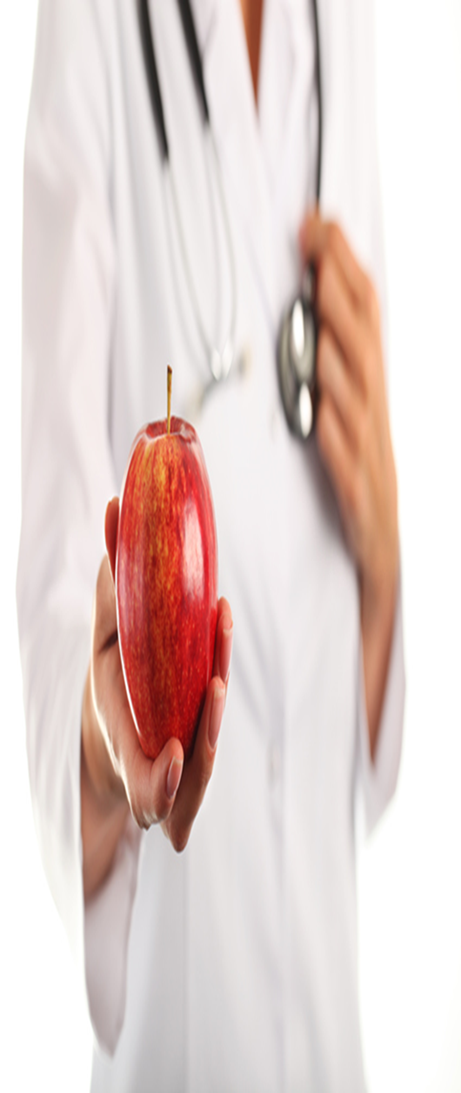 SADRŽAJ PROJEKTNOG PRIJEDLOGA
Formalno potpunim smatra se projektni prijedlog (prijava) koji sadrži sve prijavne obrasce i obvezne priloge, kako slijedi: 

Prijavni obrazac A (Obrazac 1).
Izjava prijavitelja o istinitosti podataka, izbjegavanju dvostrukog financiranja i ispunjavanju preduvjeta za sudjelovanje u postupku dodjele bespovratnih sredstava (Obrazac 2);
Izjava partnera o istinitosti podataka, izbjegavanju dvostrukog financiranja i ispunjavanju preduvjeta za sudjelovanje u postupku dodjele bespovratnih sredstava i Izjava o partnerstvu (Obrazac 3). Za svakog partnera potrebno je dostaviti zasebnu izjavu.
Potvrda Porezne uprave da subjekt nema duga po osnovi javnih davanja o kojima Porezna uprava vodi službenu evidenciju (ne starija od 30 dana od dana podnošenja projektnog prijedloga). Potvrdu Porezne uprave potrebno je dostaviti za prijavitelja i svakog projektnog partnera.
Dokumenti iz kojih je razvidno ispunjavanje odredbi iz točke 2.2.1, odnosno 2.2.2 za prijavitelja i sve partnere ovisno o vrsti pravne osobe.
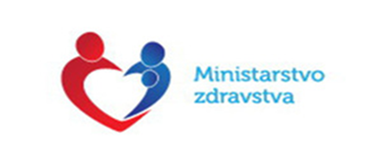 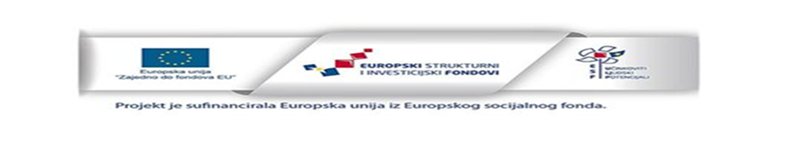 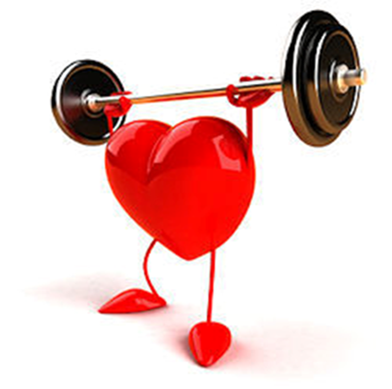 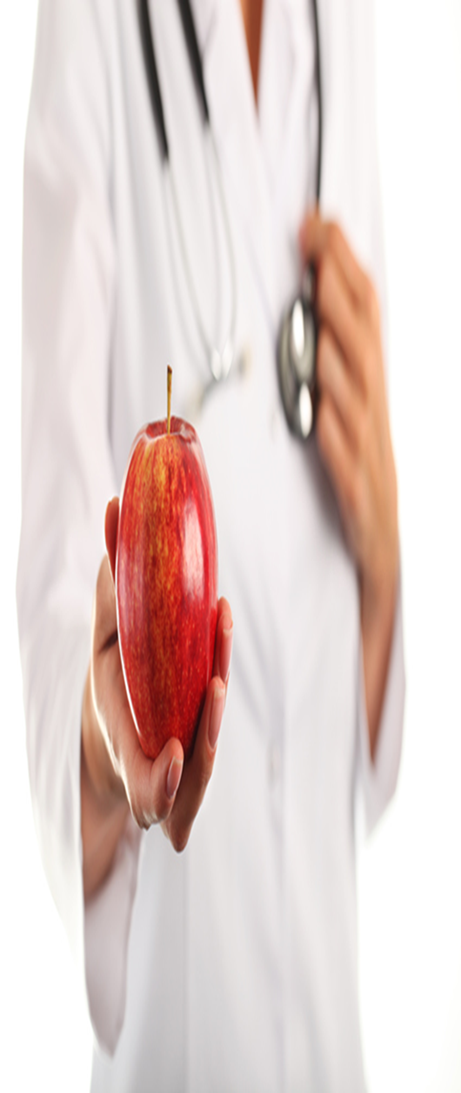 POVEZNICA NA PRIJAVNI OBRAZAC A
https://esif-wf.mrrfeu.hr
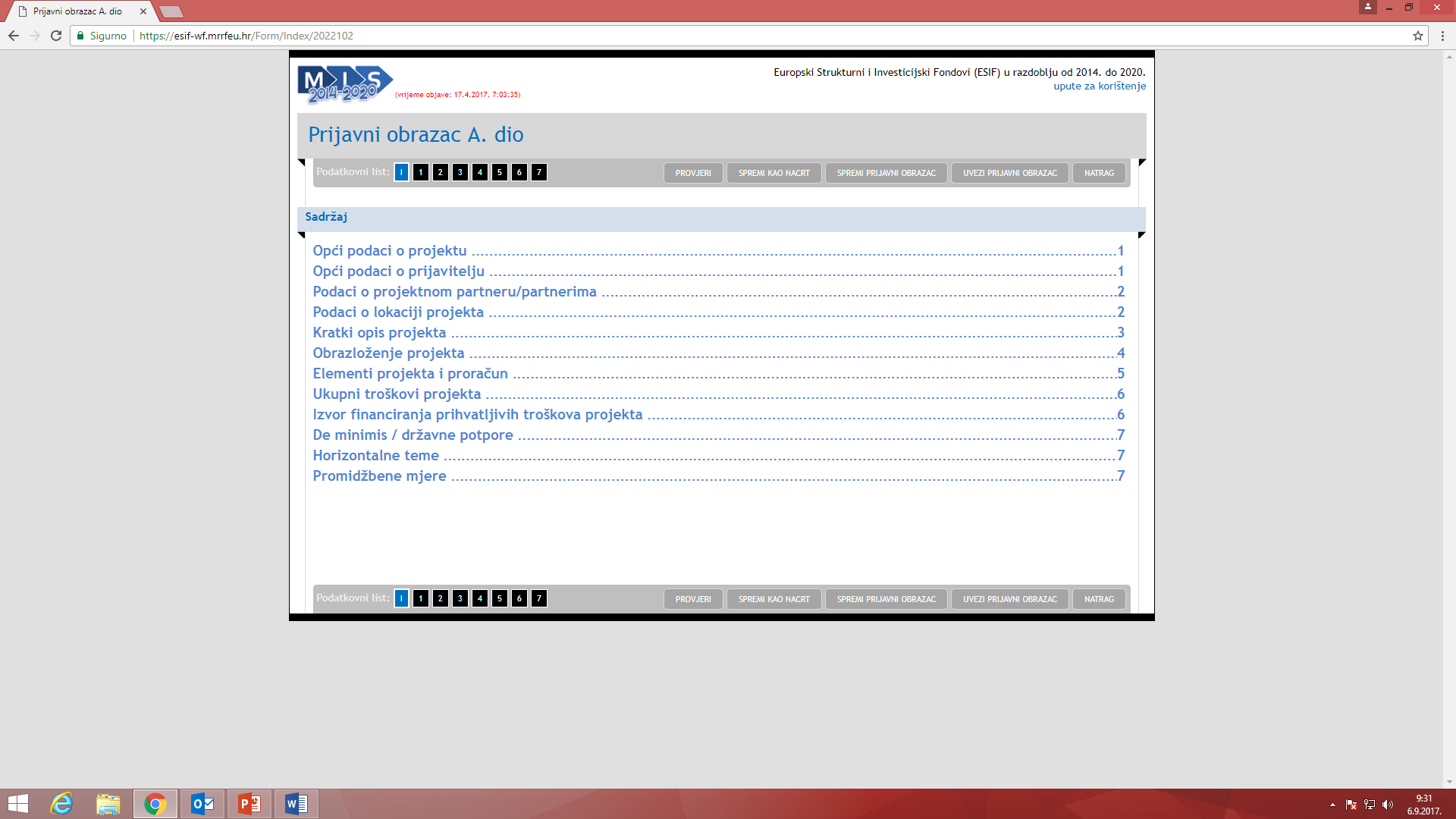 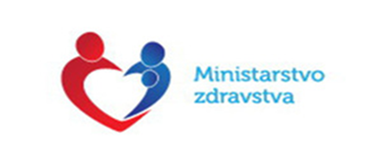 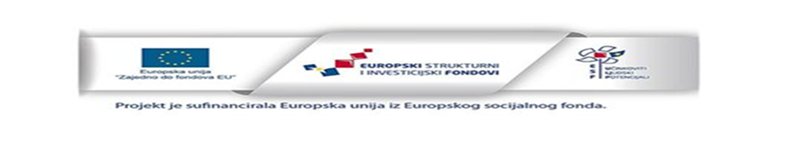 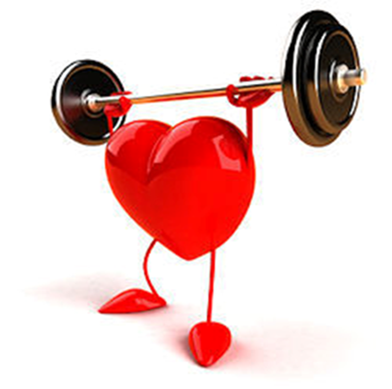 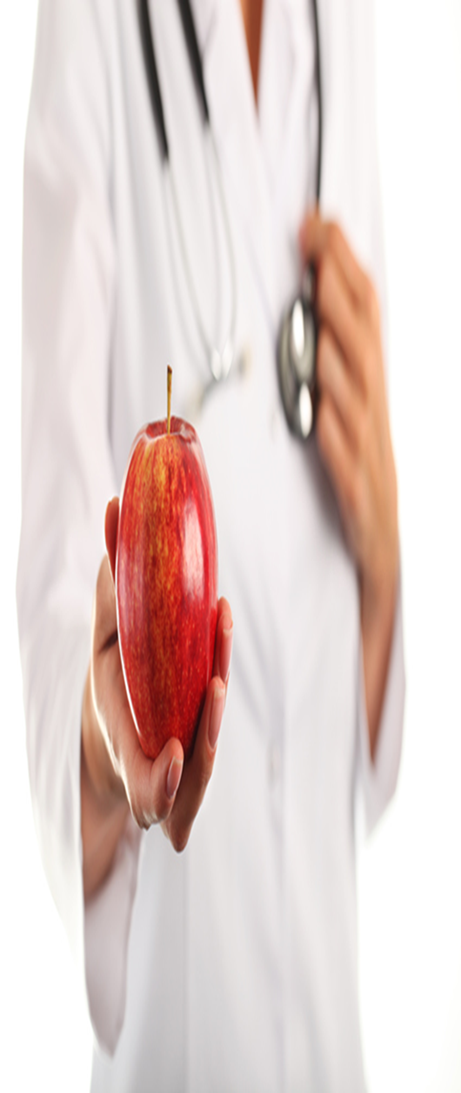 POVEZNICA NA KORISNIČKI PRIRUČNIK ZA PRIJAVNI OBRAZAC A
https://esif-wf.mrrfeu.hr/Content/helpDocuments/SF%20MIS%202014-2020%20Upute%20za%20popunjavanje%20prijavnog%20obrasca%20A.%20dio.pdf
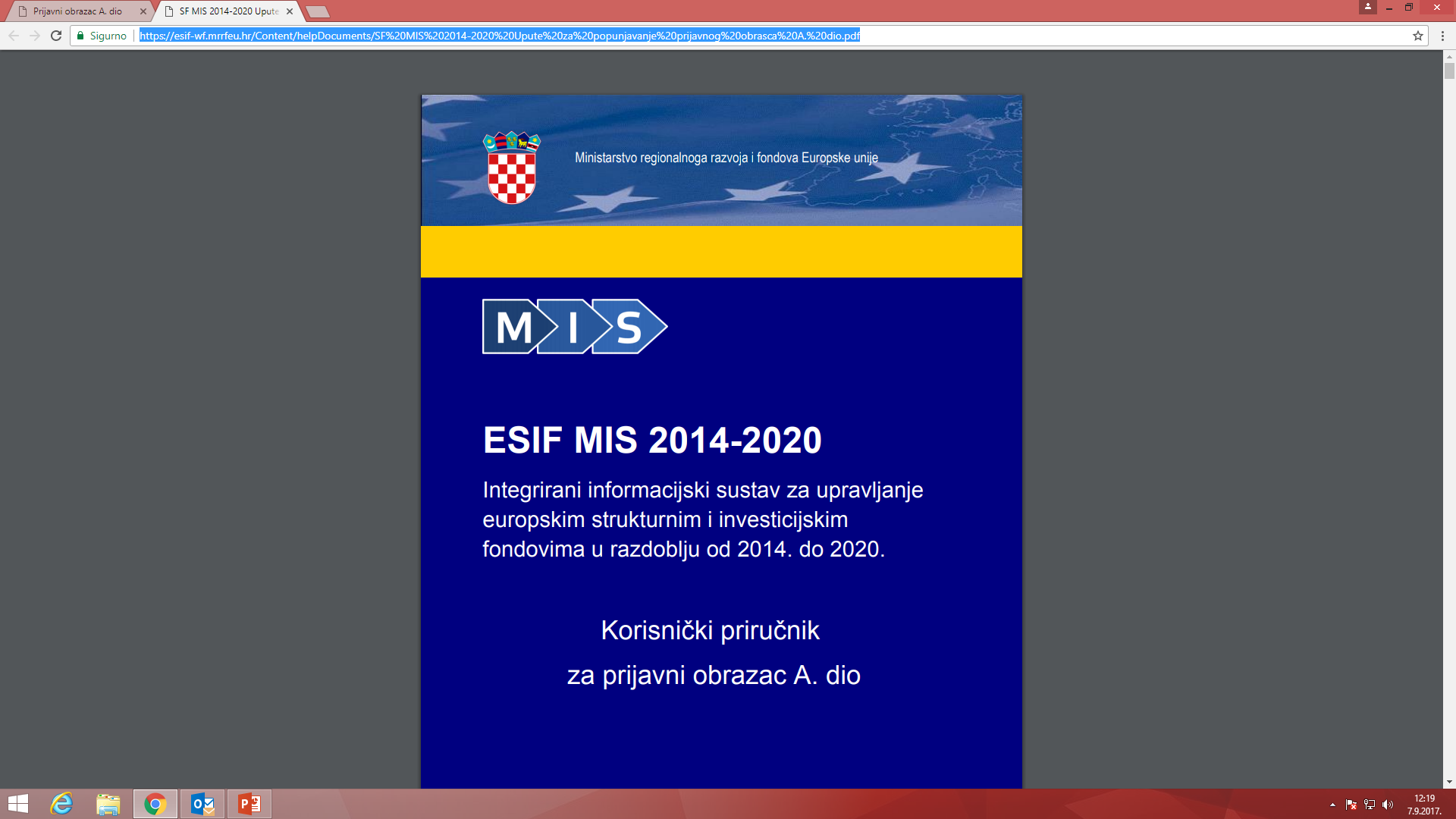 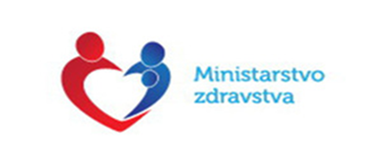 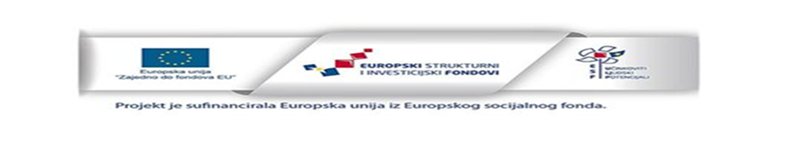 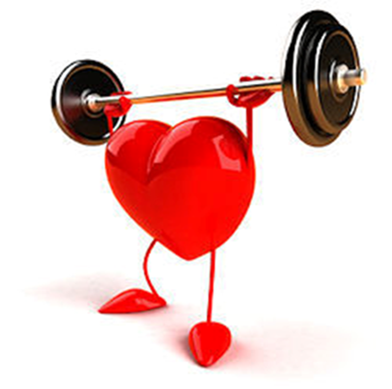 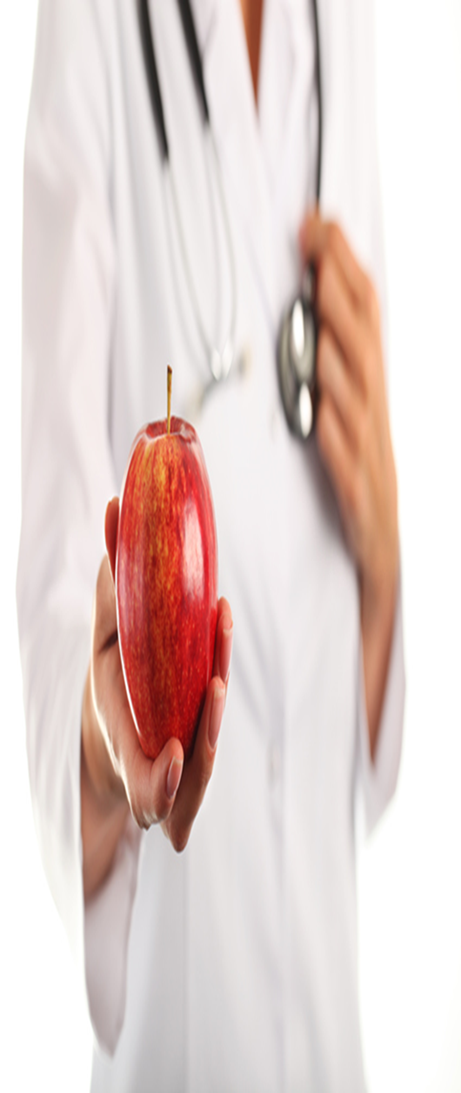 PITANJA I ODGOVORI

Za vrijeme dok je Poziv otvoren prijavitelji mogu kontinuirano postavljati pitanja na adresu elektroničke pošte:eufondovi-promoprev@miz.hr.

Sva zaprimljena pitanja će se s odgovorima objaviti na središnjoj internetskoj stranici ESI fondova (http://www.strukturnifondovi.hr/) i ESF stranici (http://www.www.esf.hr) najkasnije 7 kalendarskih dana od dana zaprimanja svakog pitanja.
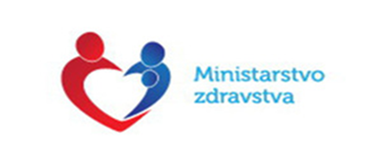 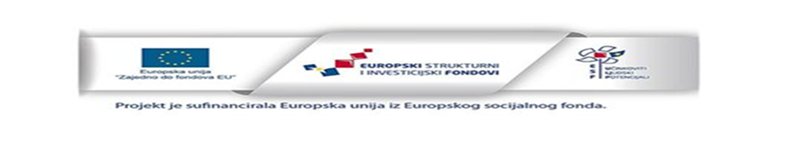 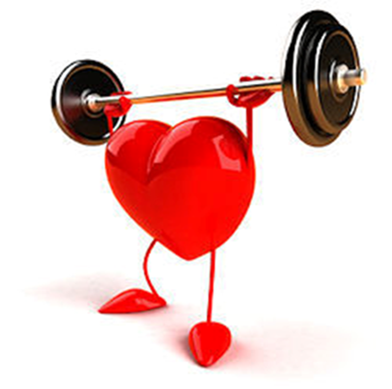 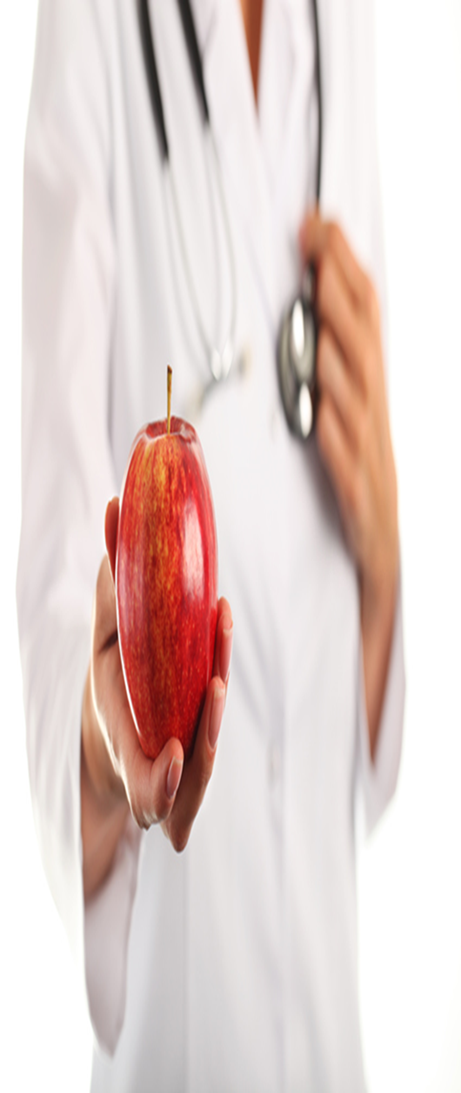 INFORMATIVNE RADIONICE
RIJEKA – 12. travnja

SPLIT – 13. travnja

OSIJEK – 19. travnja

ZAGREB – 20. travnja

ZAGREB – 23. TRAVNJA
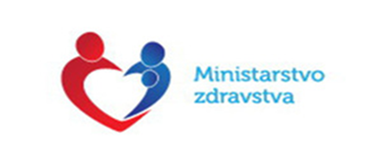 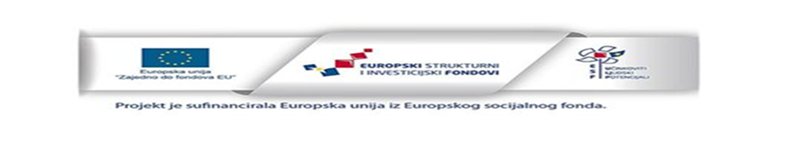 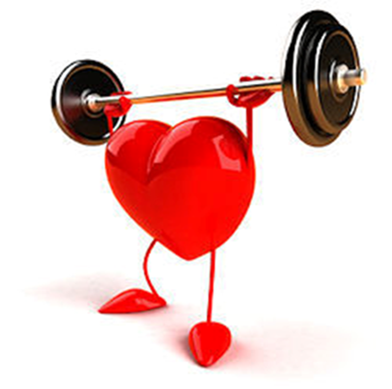 Hvala na pažnji!
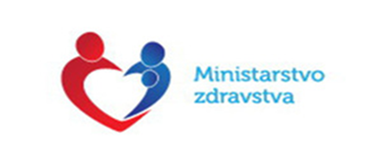 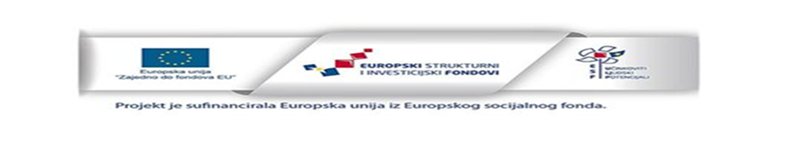